Comité Sectorial de Desarrollo Económico Septiembre 24 de 2019
Orden del día


Políticas Públicas (SDDE) 
Ejecución Presupuestal del Sector (SDDE – IPES - IDT) 2019 
Seguimiento Metas Plan de Desarrollo (SDDE – IPES – IDT) 2019 
Acciones y Estrategias del Sector implementadas 2019 
Temas propuestos por IPES 
Temas propuestos por IDT 
Temas propuestos por Invest in Bogotá 
MIPG (Secretaría General) 
Varios
EJECUCIÓN PRESUPUESTAL Y SEGUIMIENTO DE METAS
DESARROLLO ECONÓMICO
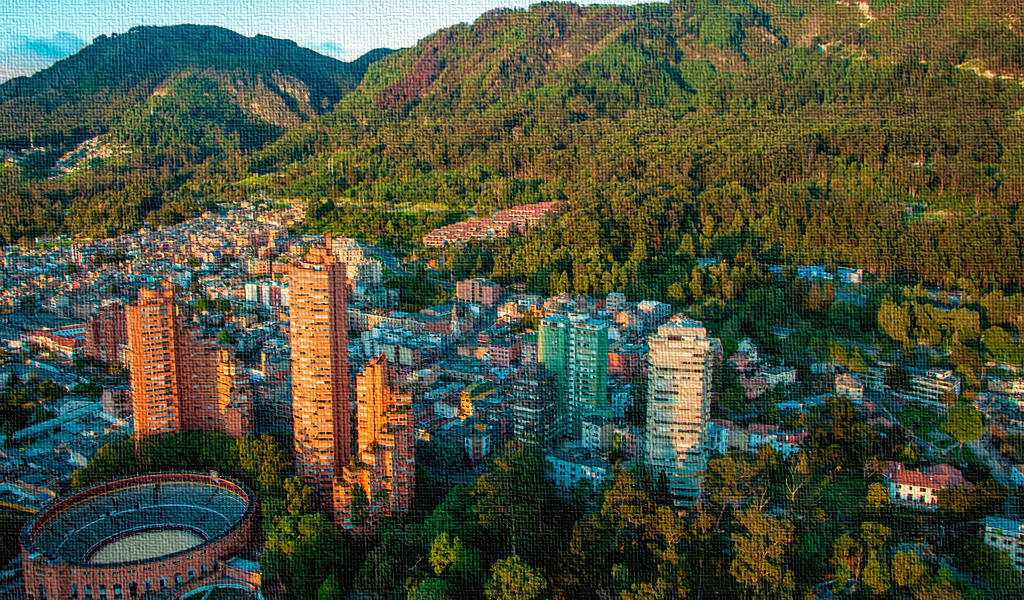 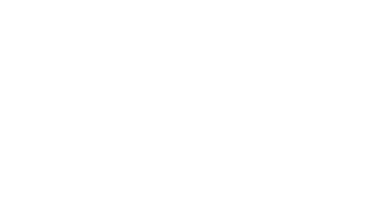 18 de marzo de 2019, Bogotá. D. C.
EJECUCIÓN PRESUPUESTAL DE 
GASTOS* SECTOR  2019
Total  Apropiación Vigente SECTOR  2019
$227.167
Fuente: Ppto de PREDIS a 20 de septiembre de 2019
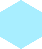 $190.483
83,85%
Total COMPROMISOS
$7.211
3,17%
Total CDP por Comp.
$72.763
32,03%
Total GIROS
$29.473
12,97%
Total SALDO Disp.
IDT $23.541 (10,36%)
IPES  $61.384 (27,02%)
SDDE  $142.241 (62,62%)
COMPROMISOS
COMPROMISOS
COMPROMISOS
$125.706 (88,37%)
$17.301 (73,49%)
$ 47.477 (77,34%)
CDP por COMP.
CDP por COMP.
CDP por COMP.
$2.235 (9,50%)
$2.538 (1,78%)
$2.438 (3,97%)
GIROS
GIROS
GIROS
$9.238 (39,24%)
$25.540 (41,61%)
$37.984 (26,70%)
SALDO DISPONIBLE
SALDO DISPONIBLE
SALDO DISPONIBLE
$4.005 (17,01%)
$11.470 (18,69%)
$13.998 (9,84%)
EJECUCIÓN PRESUPUESTAL DE 
GASTOS 	DE FUNCIONAMIENTO  2019
Total  Apropiación Vigente SECTOR  2019
$45.479
Fuente: Ppto de PREDIS a 20 de septiembre de 2019
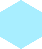 $29.517
64,90%
Total COMPROMISOS
$1.885
4,15%
Total CDP por Comp.
$26.479
58,22%
Total GIROS
$14.076
30,95%
Total SALDO Disp.
IDT $7.388 (16,25%)
SDDE  $24.901 (54,75%)
IPES  $13.189 (29,00%)
COMPROMISOS
COMPROMISOS
COMPROMISOS
$16.552 (66,47%)
$4.607 (62,36%)
$8.358 (63,37%)
CDP por COMP.
CDP por COMP.
CDP por COMP.
$421 (5,70%)
$1.406 (5,65%)
$57,6 (0,44%)
GIROS
GIROS
GIROS
$4.119 (55,75%)
$7.068 (53,58%)
$15.292 (61,41%)
SALDO DISPONIBLE
SALDO DISPONIBLE
SALDO DISPONIBLE
$2.360 (31,94%)
$4.774 (36,19%)
$6.943 (27,88%)
EJECUCIÓN PRESUPUESTAL DE 
GASTOS 	DE INVERSIÓN 2019
Total  Apropiación Vigente SECTOR  2019
$181.688
Fuente: Ppto de PREDIS a 20 de septiembre de 2019
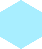 $160.966
88,59%
Total COMPROMISOS
$5.326
2,93%
Total CDP por Comp.
$46.284
25,47%
Total GIROS
$15.397
8,47%
Total SALDO Disp.
IDT $16.153 (8,89%)
IPES  $48.195 (26,53%)
SDDE  $117.340 (64,58%)
COMPROMISOS
COMPROMISOS
COMPROMISOS
$109.153 (93,02%)
$12.694 (78,58%)
$ 39.119 (81,17%)
CDP por COMP.
CDP por COMP.
CDP por COMP.
$1.132 (0,96%)
$1.814 (11,23%)
$2.380 (4,94%)
GIROS
GIROS
GIROS
$ 5.119 (31,69%)
$22.692 (19,34%)
$18.473 (38,33%)
SALDO DISPONIBLE
SALDO DISPONIBLE
SALDO DISPONIBLE
$7.055 (6,01%)
$1.645 (10,19%)
$6.696 (13,89%)
RESULTADOS PLAN DE DESARROLLO
SDDE – VIGENCIA 2019
Proyecto de Inversión 1023
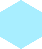 Proyecto de Inversión 1022
Fuente: O.A.P- 31 de agosto de 2019
RESULTADOS PLAN DE DESARROLLO
SDDE – VIGENCIA 2019
Proyecto de Inversión 1019
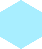 * Para la vigencia 2018 se finaliza el cumplimiento físico de la meta plan, no obstante, para la vigencia 2019 esta meta  plan subsume a la meta proyecto “Mantener en un 100.00 por ciento el funcionamiento del Fondo Distrital de Innovación y temas afines”. Por esta meta se canalizan los recursos financieros.
Fuente: O.A.P- 31 de agosto de 2019
RESULTADOS PLAN DE DESARROLLO
SDDE – VIGENCIA 2019
Proyecto de Inversión 1021
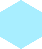 Proyecto de Inversión 1020
Proyecto de Inversión 1025
Fuente: O.A.P- 31 de agosto de 2019
RESULTADOS PLAN DE DESARROLLO
SDDE – VIGENCIA 2019
Proyecto de Inversión 1026
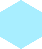 Proyecto de Inversión 1028
Proyecto de Inversión 1027
Fuente: O.A.P- 31 de agosto de 2019
RESULTADOS PLAN DE DESARROLLO
IDT – VIGENCIA 2018-2019
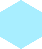 Proyecto de Inversión 1036: Bogotá destino turístico, competitivo y sostenible
Fuente: Metas: Plan de Gestión Institucional IDT a 30 de agosto de 2019
                         Presupuesto: PREDIS al 30/08/2019
[Speaker Notes: Proyecto 1036 (Destino y Observatorio) :  
Meta Cinco (5) atractivos turísticos intervenidos:  el avance acumulado a la fecha es  de 3 atractivos con el 60%  de cumplimiento meta plan  ( 1. Sendero Quebradas La Vieja,  San Francisco-Vicachá; 2. Quiosco de la Luz;  3. Quebrada Las Delicias)  Para el 2019 se proyecta intervenir 2 atractivos y cumplir la meta cuatrienio al 100% : (1. Sendero  Guadalupe-Aguanoso; 2. PIT Trasmicable ) Meta Fortalecer doscientas (200) empresas: el avance acumulado a la fecha  es  de 127 empresas con el 64%  de cumplimiento meta plan. Para el 2019 se proyecta fortalecer 85 empresas  y  cumplir la meta cuatrienio, de las cuales ya se reportaron 12 que son del grupo que venia en proceso desde el año pasado.
Meta Quinientas (500) personas vinculadas a procesos de formación: el avance acumulado a la fecha es de 376 personas formadas con el 75% de cumplimiento meta plan. Para el 2019 se proyecta vincular 241  y cumplir con la meta del cuatrienio, de las cuales ya se reportaron 117 que son del grupo que venia del año pasado.
Meta Realizar cuatro (4) investigaciones del sector turismo de Bogotá:  el avance acumulado a la fecha son 2 estudios. Para el 2019 se proyecta realizar 1 estudio.]
RESULTADOS PLAN DE DESARROLLO
IDT – VIGENCIA 2018-2019
Proyecto de Inversión 988:Turismo como generador de desarrollo, confianza y felicidad para todos
Proyecto de Inversión 1038: Fortalecimiento institucional
* Se finalizó en el 2018,  la meta PDD de acuerdo con los lineamientos de la Secretaría General y la SDP (Circular 05 de 2019), para la transición del SIG al MIPG. La cual presentó una ejecución del 70% acorde con lo programado hasta el 2018.  
** A partir de 2019 se incluye nueva meta PDD relacionada con la Gestión del Plan de Adecuación del SIGD-MIPG.
Fuente: Metas: Plan de Gestión Institucional IDT a 30 de agosto de 2019
                       Presupuesto: PREDIS al 30/08/2019
[Speaker Notes: Proyecto 0988 (Promoción y Mercadeo ) 
Meta Novecientas mil (900.000) personas atendidas a través de la red de información turística: el avance acumulado a la fecha es  555,473 personas atendidas en 8 PIT y 18 puntos de información virtual con el 62% de avance en meta plan.  Para el 2019 se  tiene proyectado atender 245,000  de las cuales ya se han atendido 26,689 . 
Meta Participar y/o realizar doscientas cincuenta (250) actividades de promoción y posicionamiento turístico: el avance a la fecha es de 228 actividades desarrolladas, con un avance del 91% de avance en la meta plan. Para el 2019 se tiene proyectado realizar 67, de las cuales ya se han realizado 4.  

Proyecto 1038 (Planeación )
Meta Gestionar el 100% del Plan de adecuación y sostenibilidad SIG-MIPG: en esta meta se incluyen el tema de fortalecimiento institucional (recurso humano, gestión tecnológica)]
RESULTADOS PLAN DE DESARROLLO
IPES – VIGENCIA 2019
Proyecto de Inversión 1134:  Oportunidad de generación de ingresos para vendedores informales
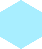 Proyecto de Inversión 1078: Generación de alternativas comerciales transitorias
Proyecto de Inversión 1041: Administración y mantenimiento del sistema distrital de plazas de mercado
* Indicador reprogramado en el 2019 por haber superado el umbral inicial de 3.000 asignaciones de alternativas comerciales. El avance sería del 125% ante el indicador inicial.
RESULTADOS PLAN DE DESARROLLO
IPES – VIGENCIA 2019
Proyecto de Inversión 1130: Formación e inserción laboral
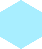 Proyecto de Inversión 1037: Fortalecimiento de la gestión institucional
Ciencia, Tecnología e Innovación
Sesión de preCONPES el 3 de julio de 2019, recibiendo observaciones de varias entidades.
1. Políticas Públicas
Se procedió a realizar ajustes de acuerdo con las observaciones recibidas.
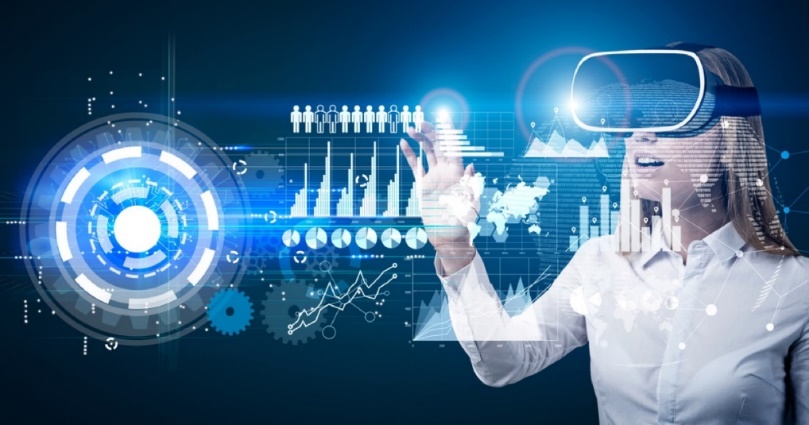 Se radicó nuevamente la política al CONPES.
Se realizó mesa de trabajo con Secretaría Jurídica para aclarar dudas de los ajustes.
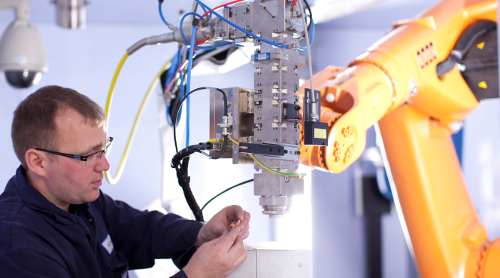 En espera de citación de sesión CONPES.
Seguridad Alimentaria y Nutricional
Se radicó el documento de política pública y el plan de acción el día 12 de julio de 2019
1. Políticas Públicas
Se recibieron las observaciones del CONPES el 13 de septiembre.
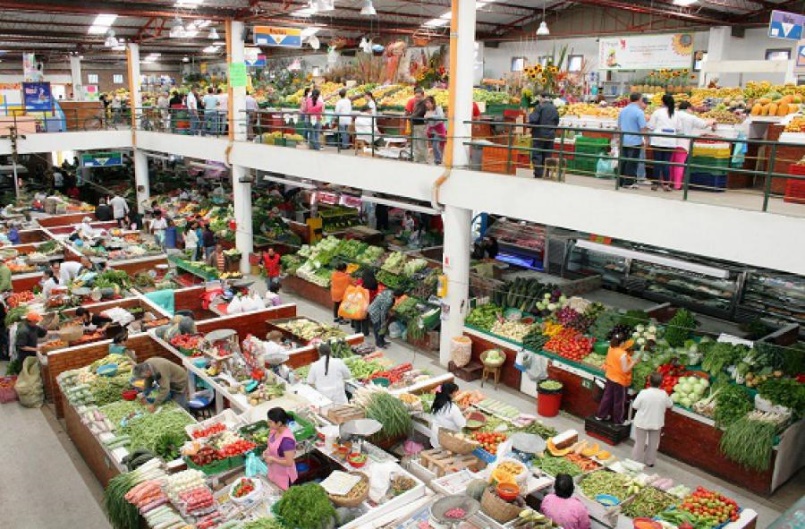 Se radicó el día 23 de septiembre nuevamente el documento CONPES y el plan de acción.
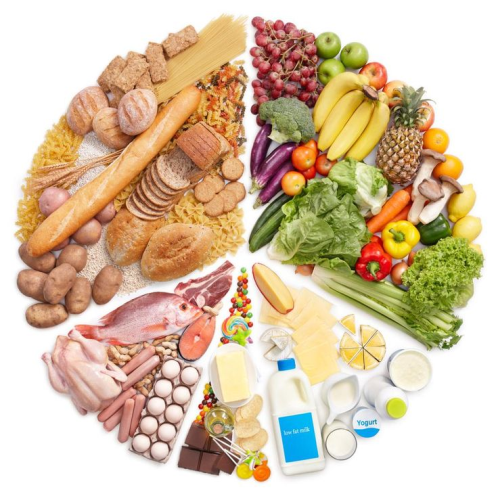 Sesión de preCONPES.
Turismo
Se radicó el Documento de Diagnóstico y de Factores Estratégicos en CONPES.
2. Políticas Públicas (formulación)
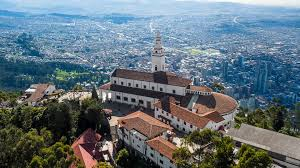 Se realizaron ajustes con base en observaciones. Se radicó el documento ajustado
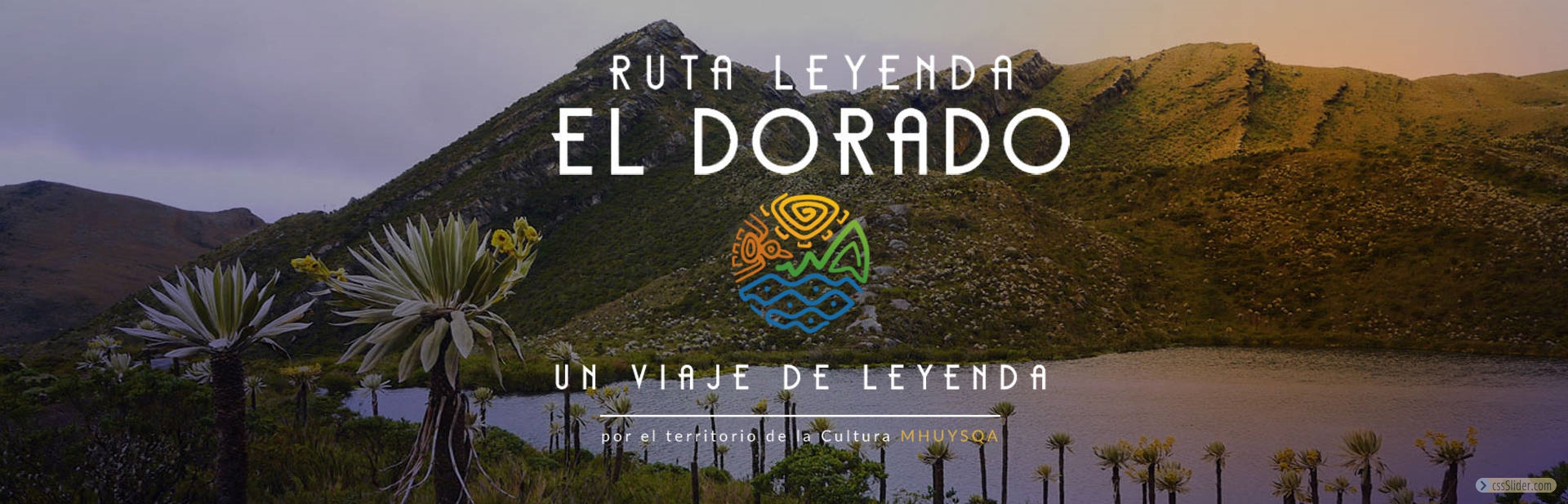 El día jueves 26 de septiembre se radicará un alcance al documento.
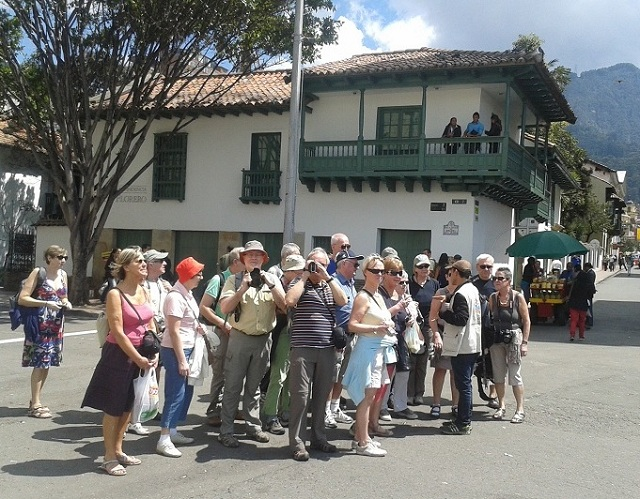 Productividad, Competitividad y Desarrollo Socioeconómico
Se radicó el documento y plan de acción, del cual se recibieron observaciones por parte de la SDP
2. Políticas Públicas (en ejecución)
Se realizó mesa de trabajo con SDP para esta política pública.
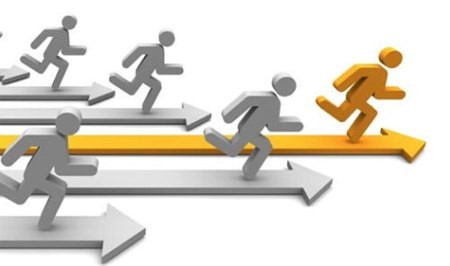 Se recibieron nuevas observaciones sobre el documento.
Se espera radicar en la primera semana de octubre.
Trabajo Decente y Digno
Se recibieron las observaciones de parte de la SDP.
2. Políticas Públicas (en ejecución)
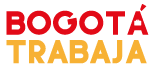 Se está trabajando en ajustar el documento con base en observaciones de SDP.
Se tiene programado radicar a finales del mes de octubre
Responsable: Sub. De Empleo y formación
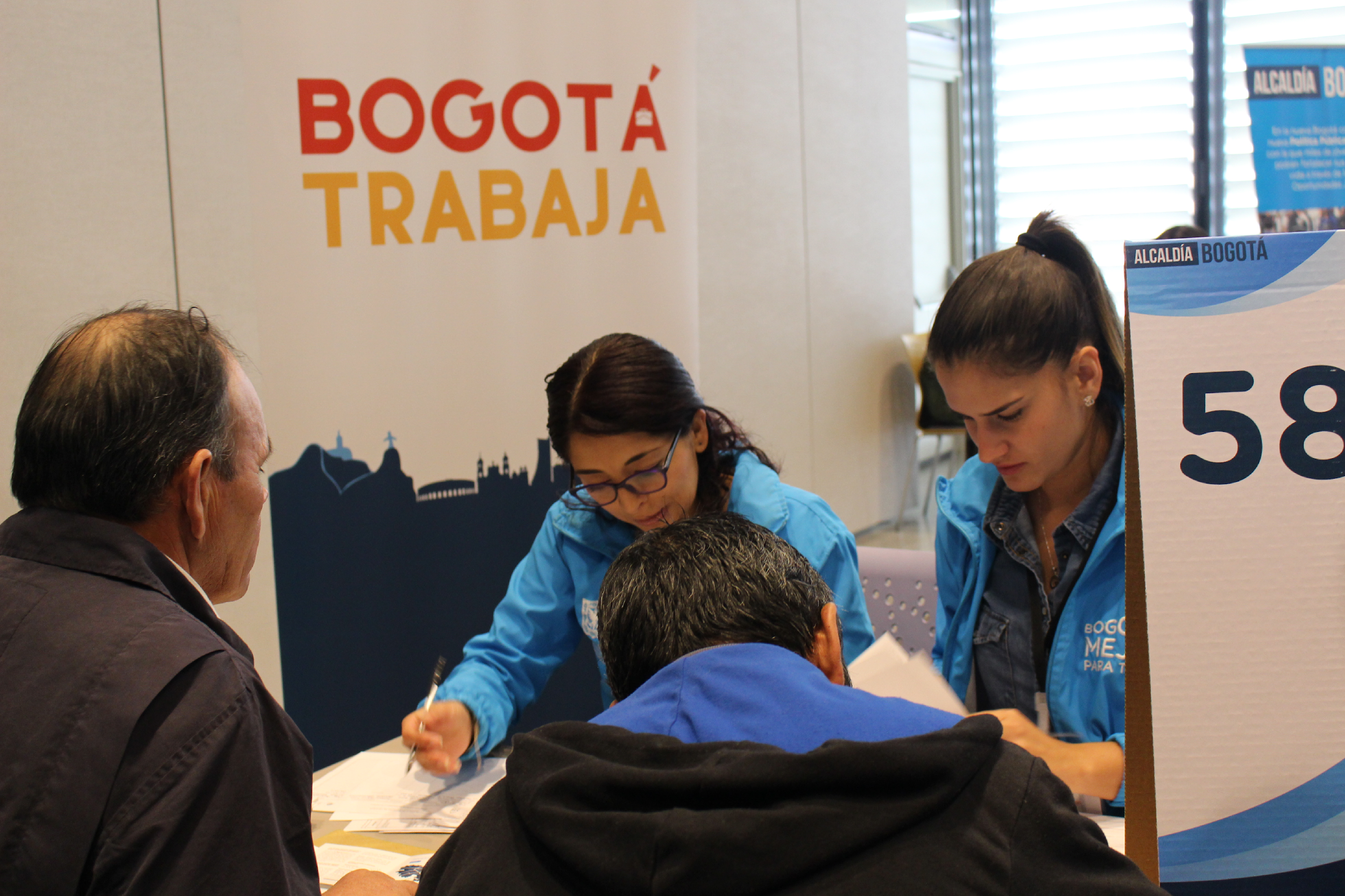 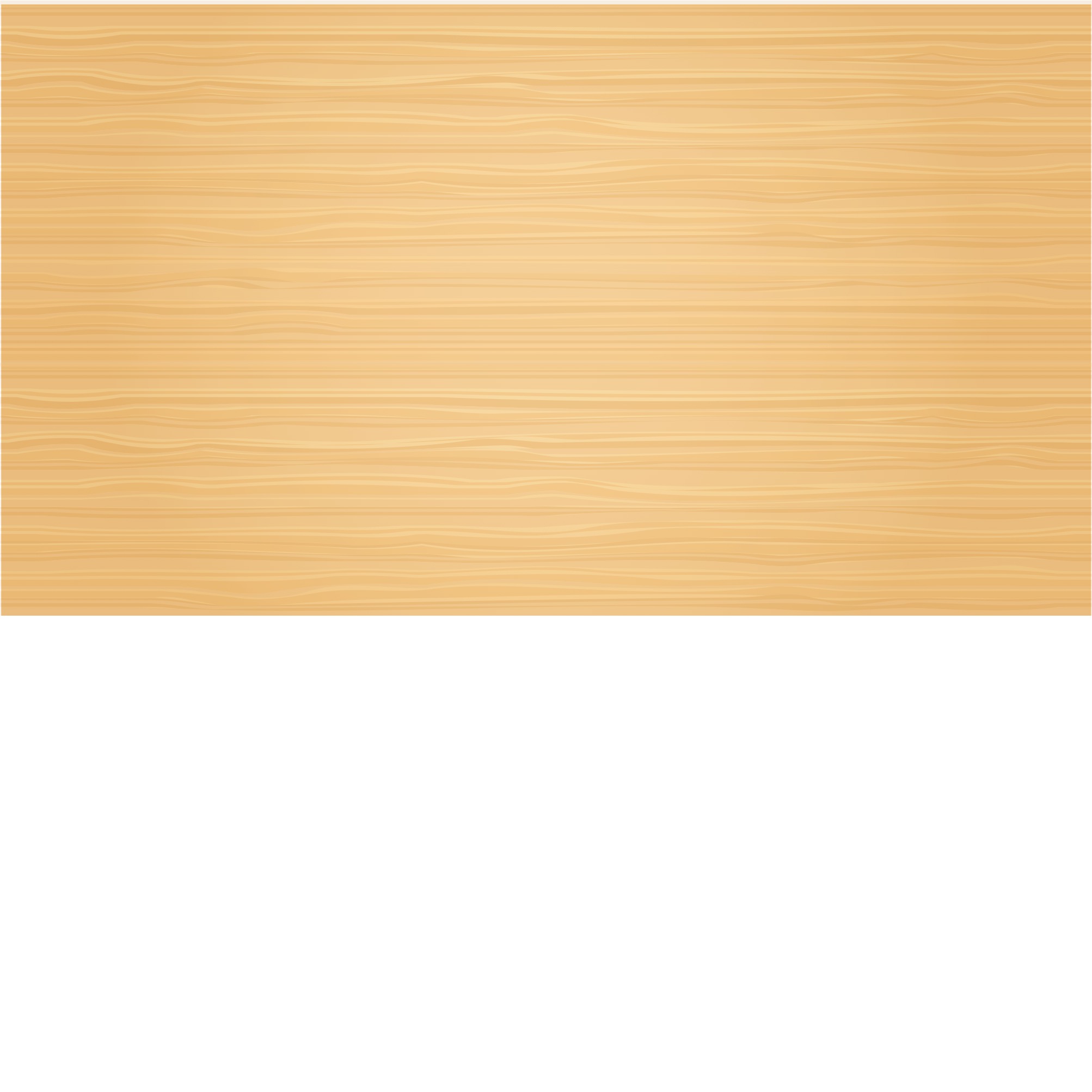 Comité Sectorial
Propuestas IPES
2019
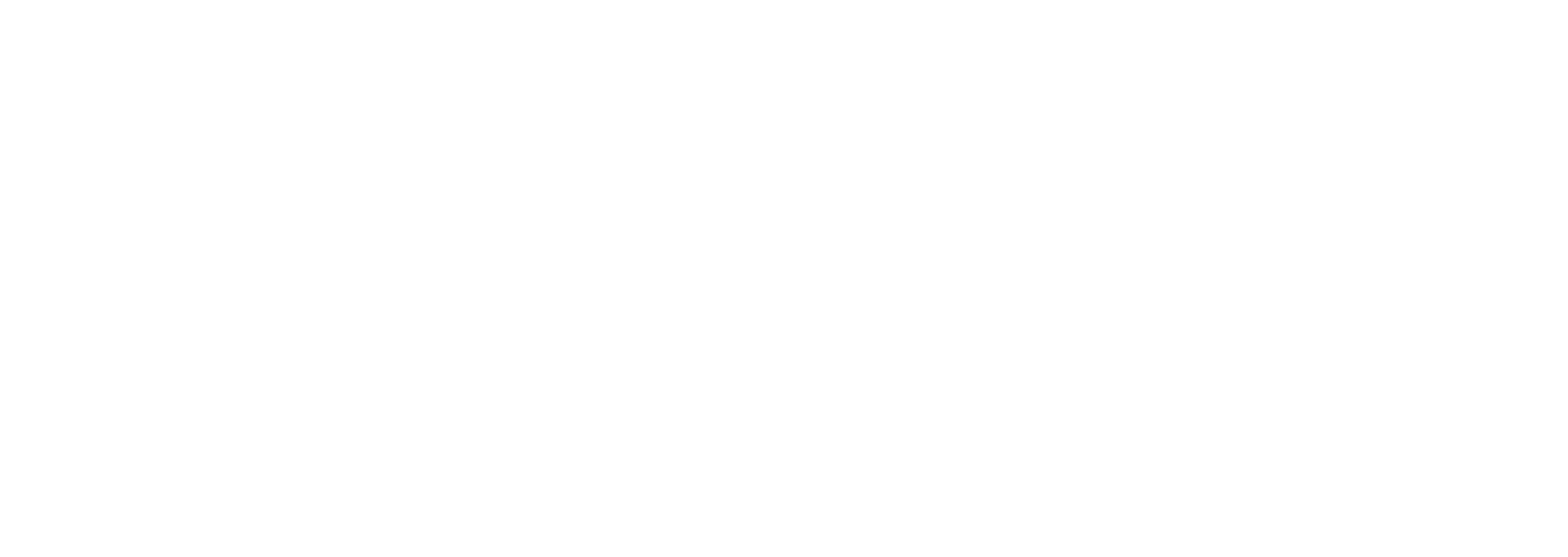 Restauración
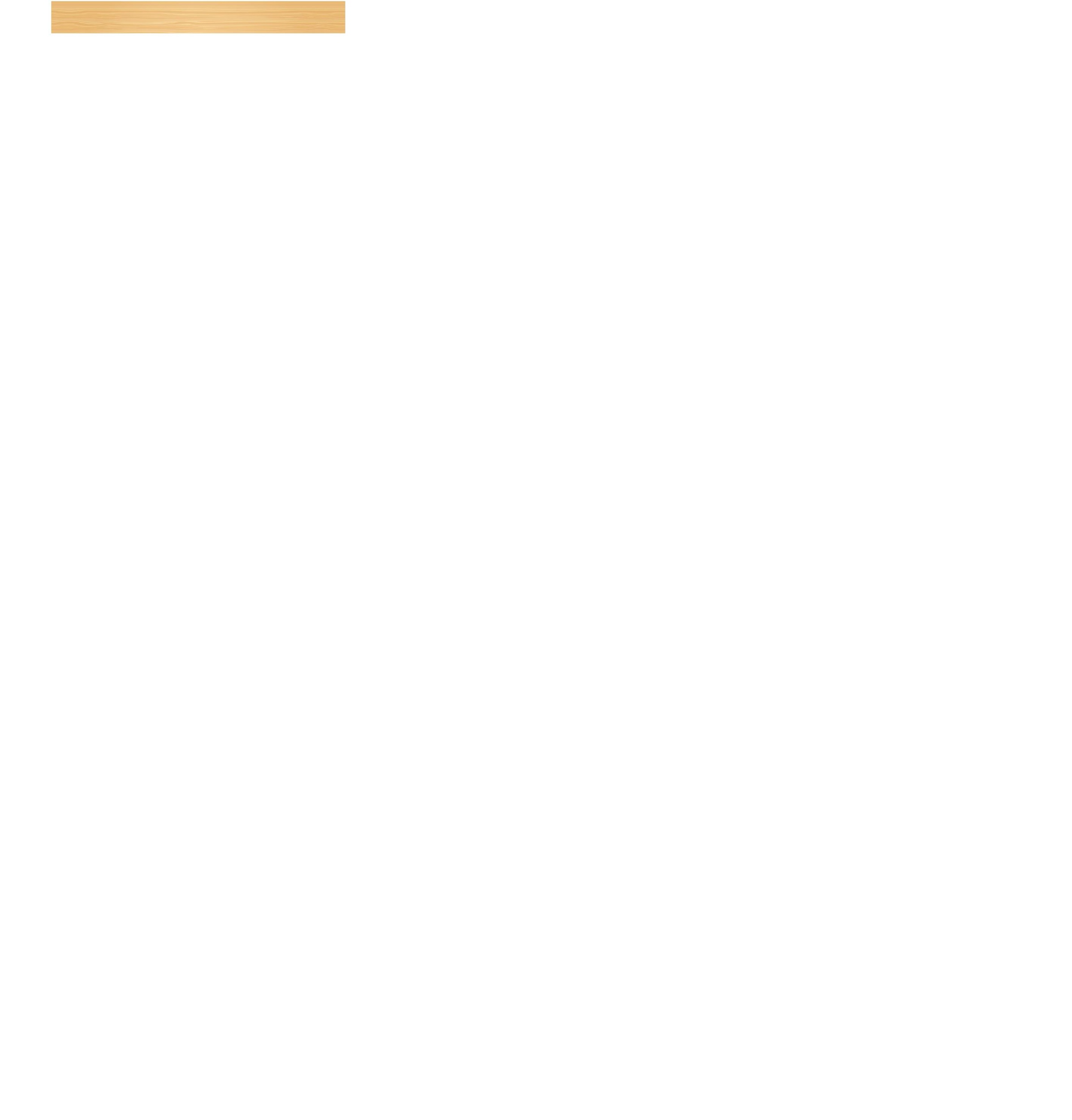 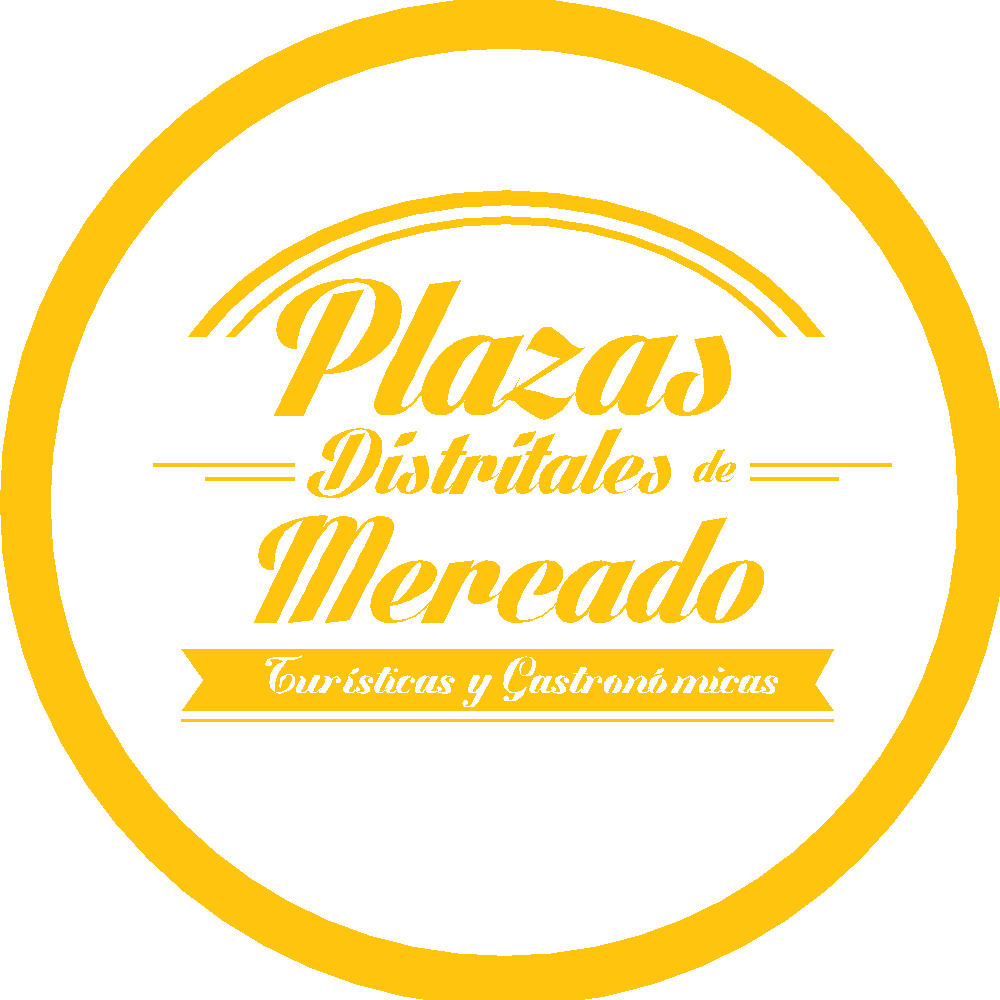 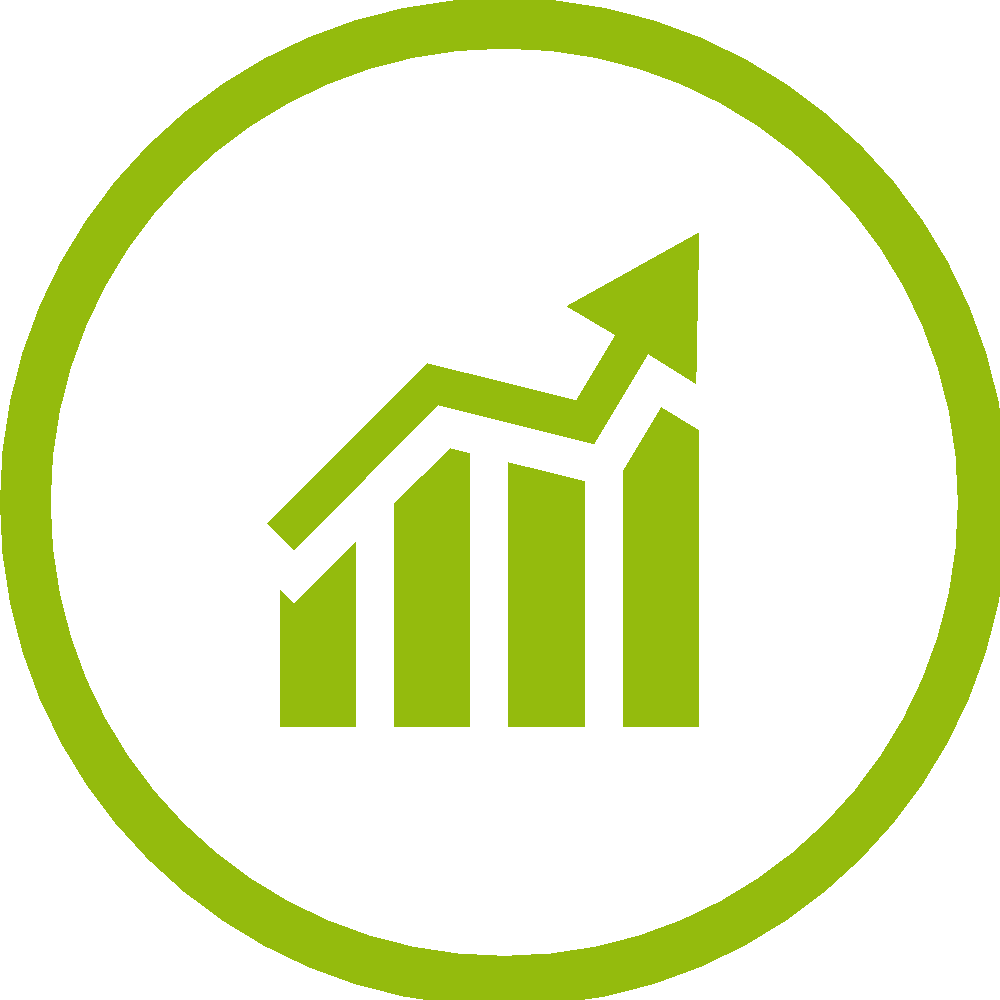 Temas propuestos por IPES para Comité Sectorial
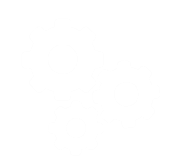 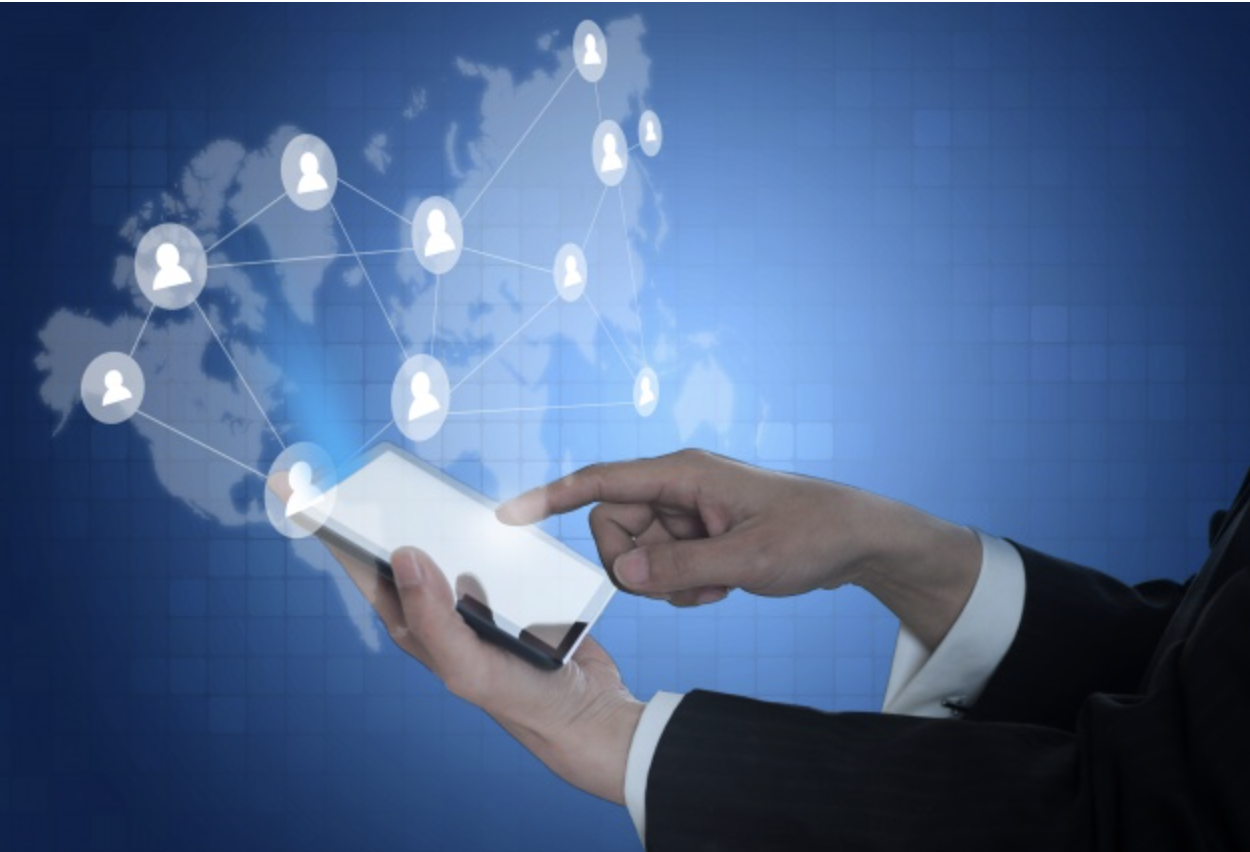 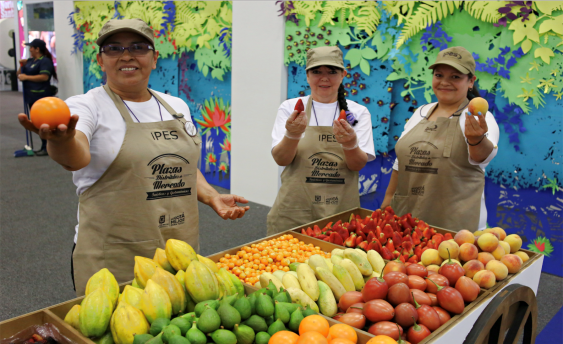 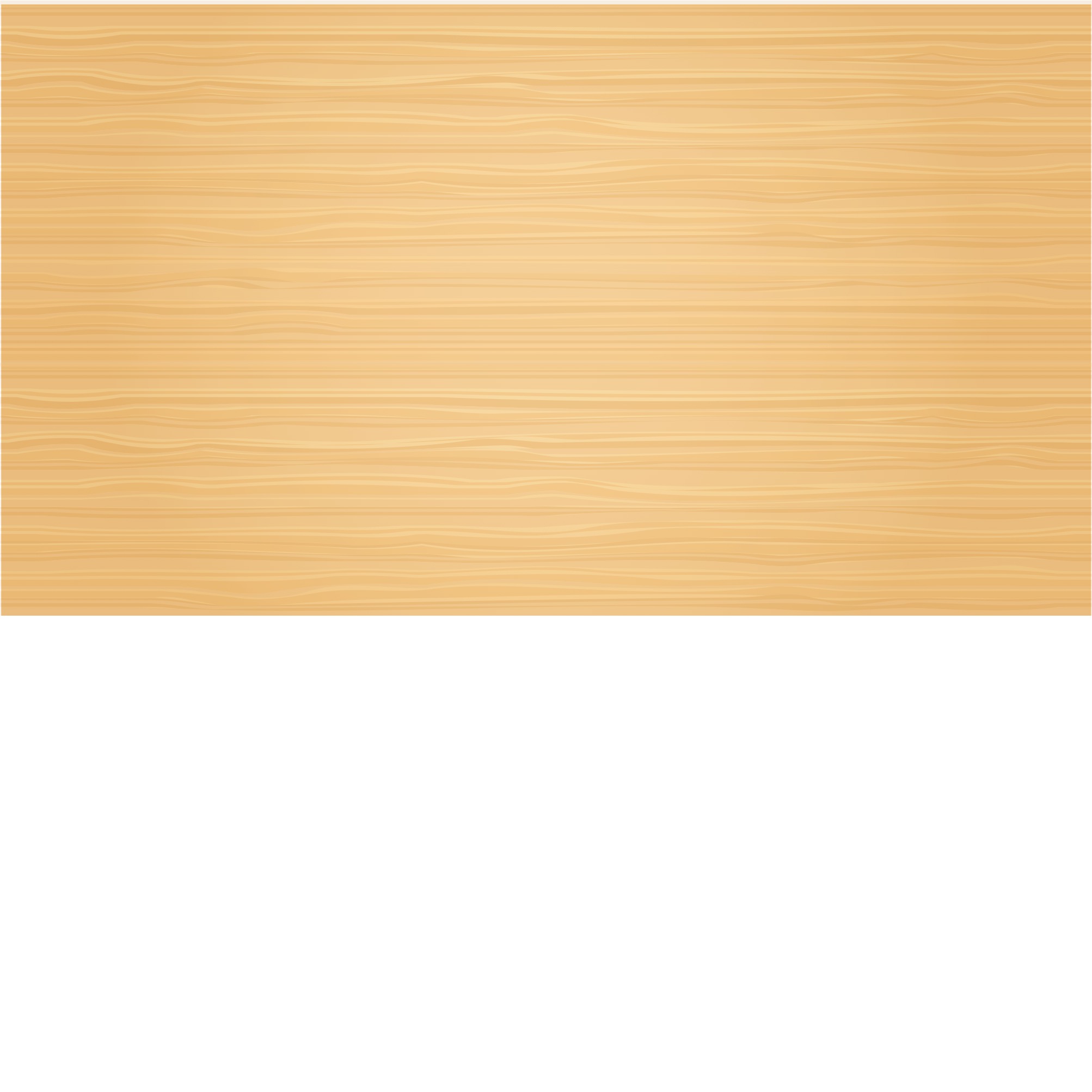 5.2. Economía Naranja en las Plazas distritales de mercado
5.1. Competitividad de las Plazas distritales de mercado
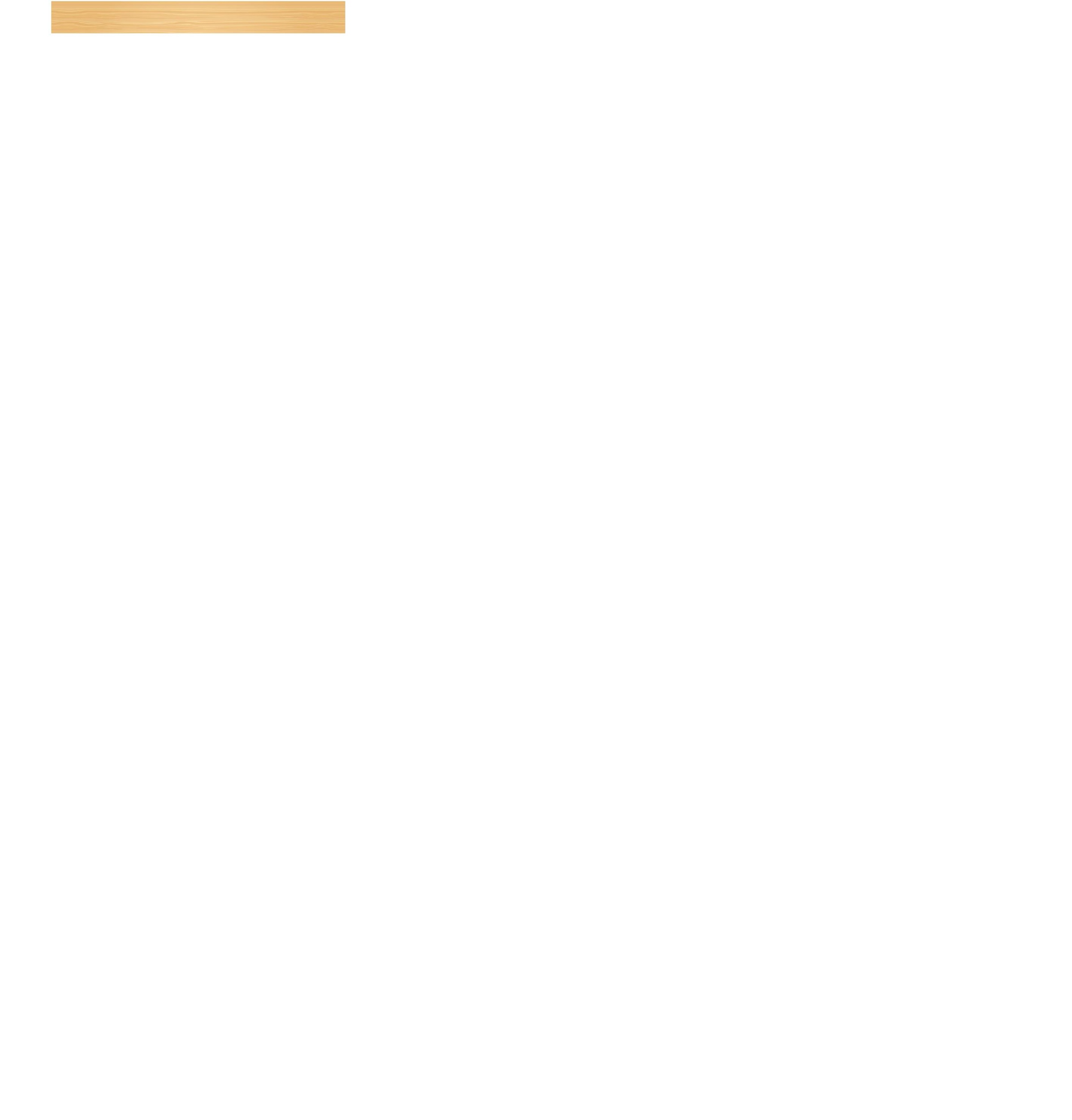 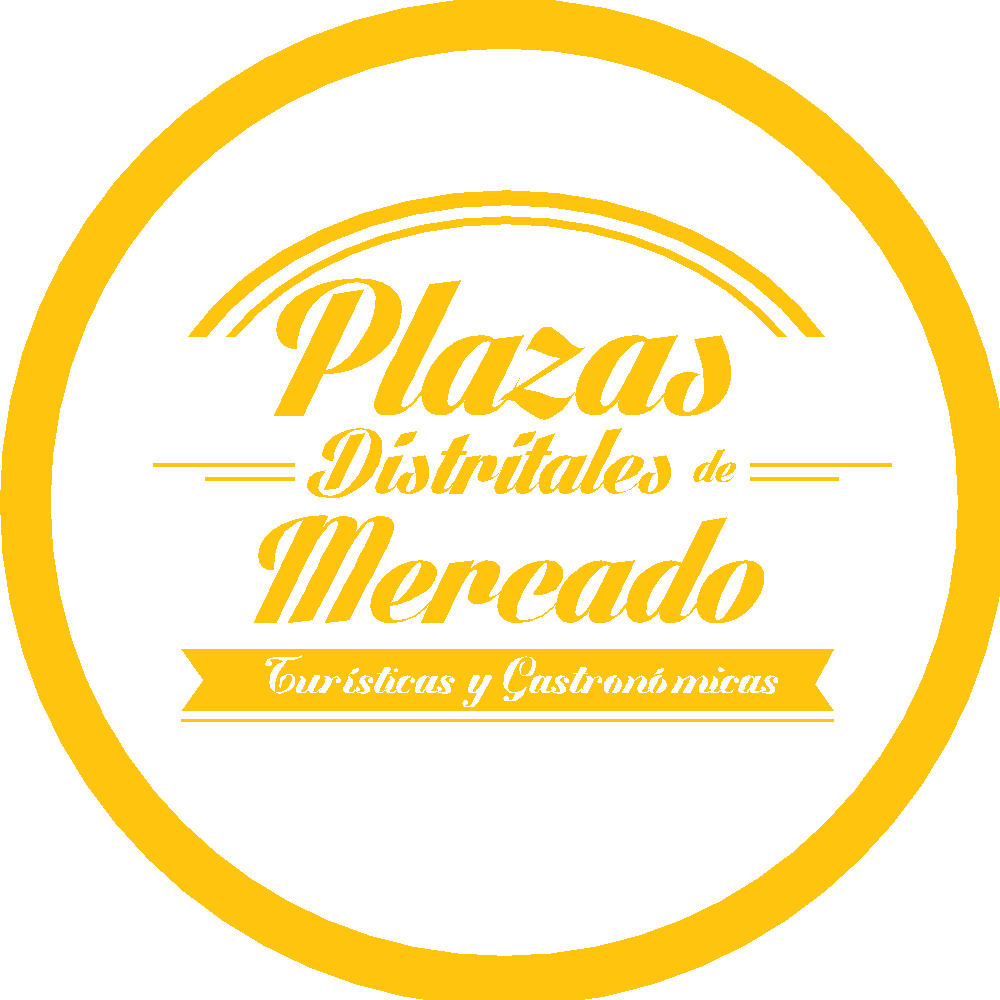 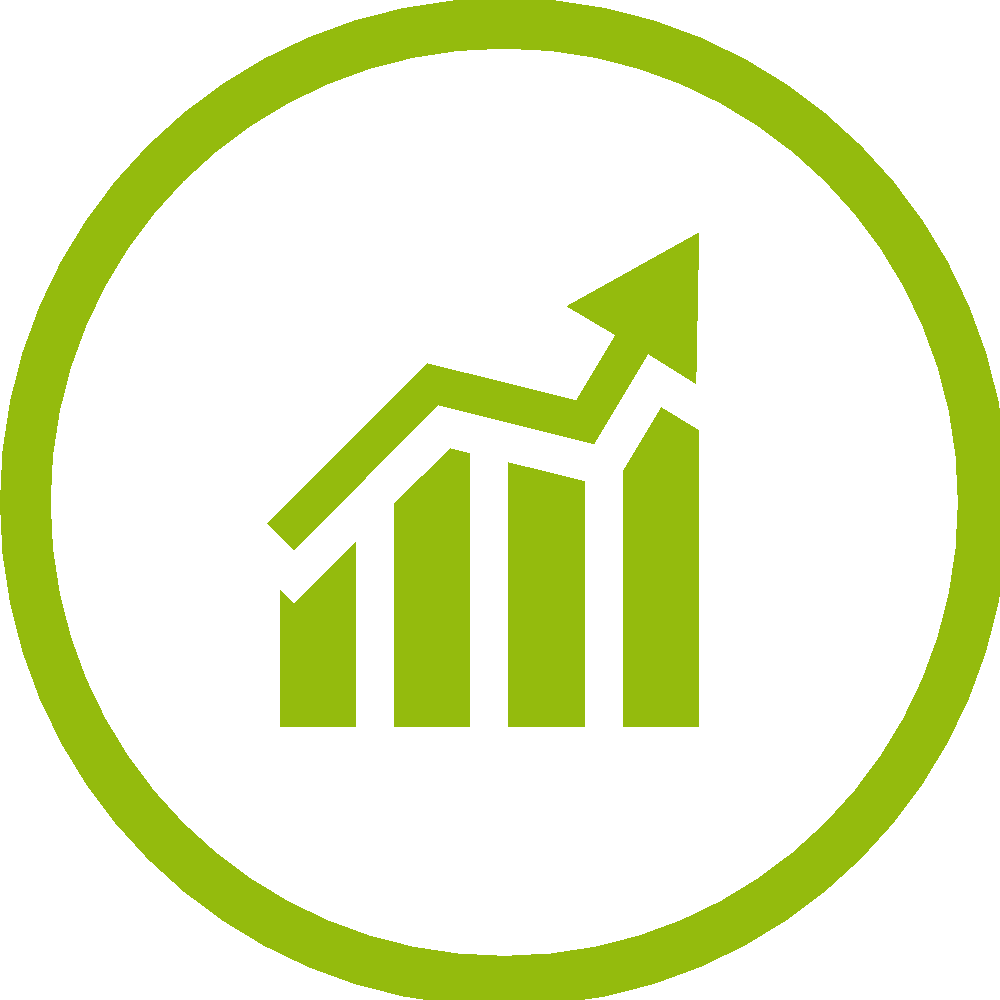 Ruta de intervención
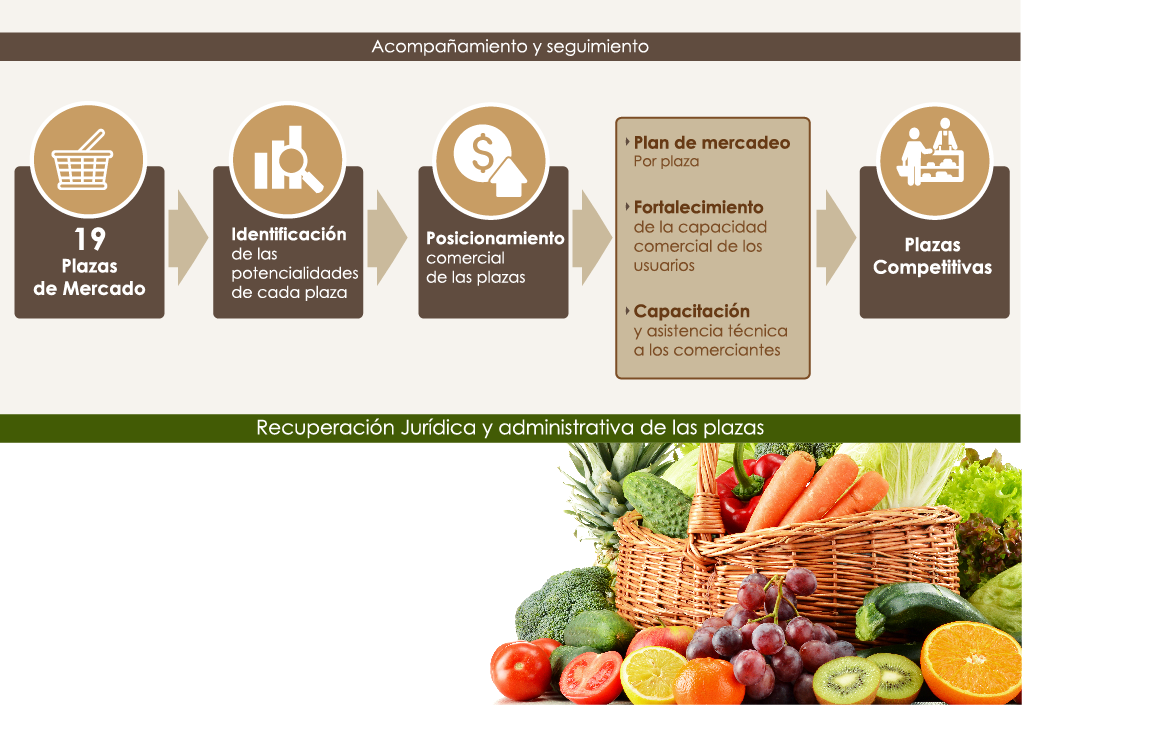 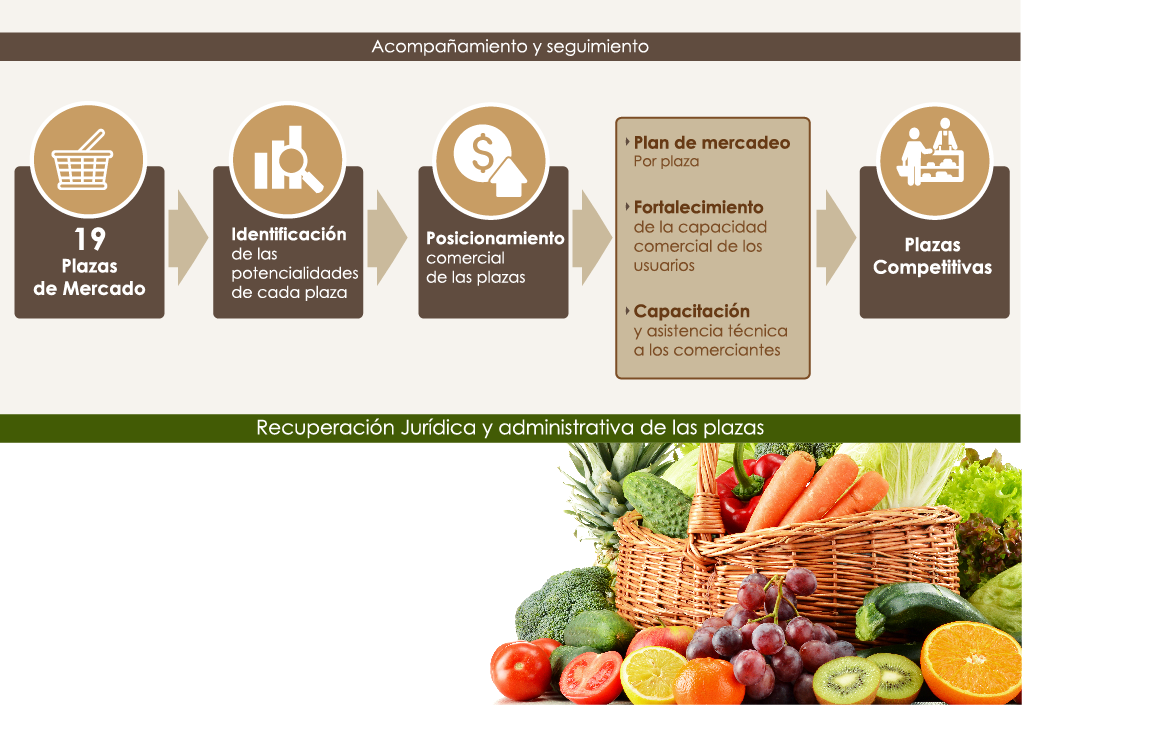 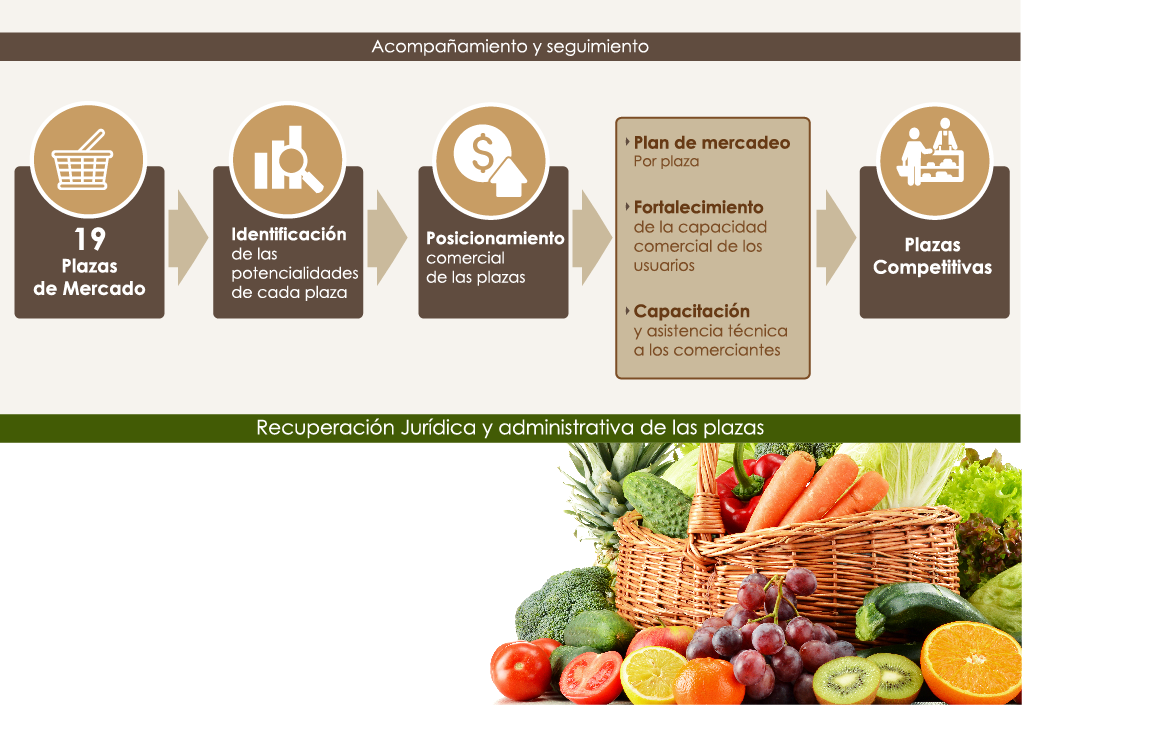 ¿Cómo se ha realizado?
Alianzas público privadas
Ruedas de Negocio con productores – Eliminación intermediación
Nuevo modelo de administración de plazas
Mejoramiento de la infraestructura
Fomento de la asociatividad
Promoción y posicionamiento de las plazas
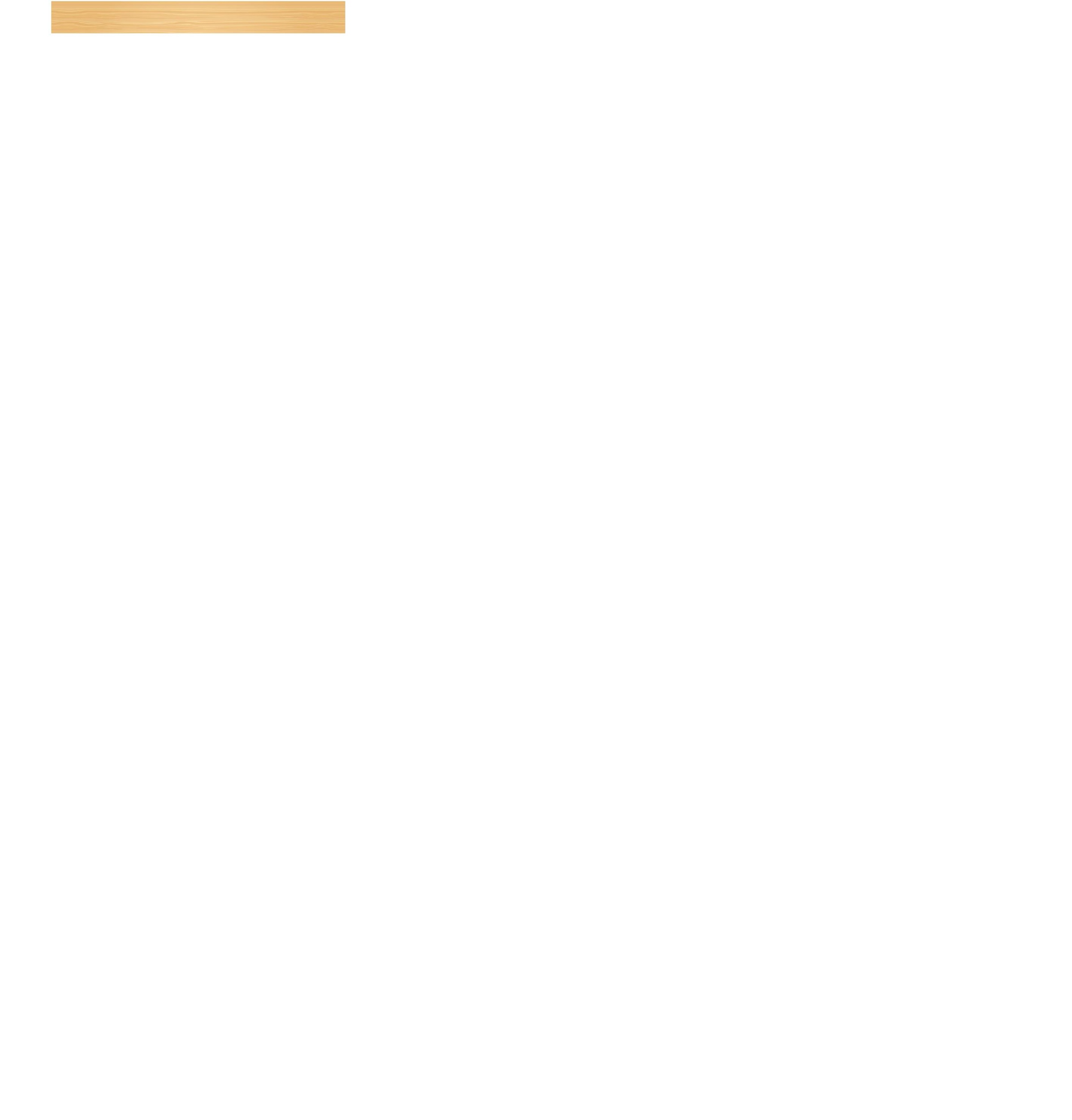 Logros- Competitividad
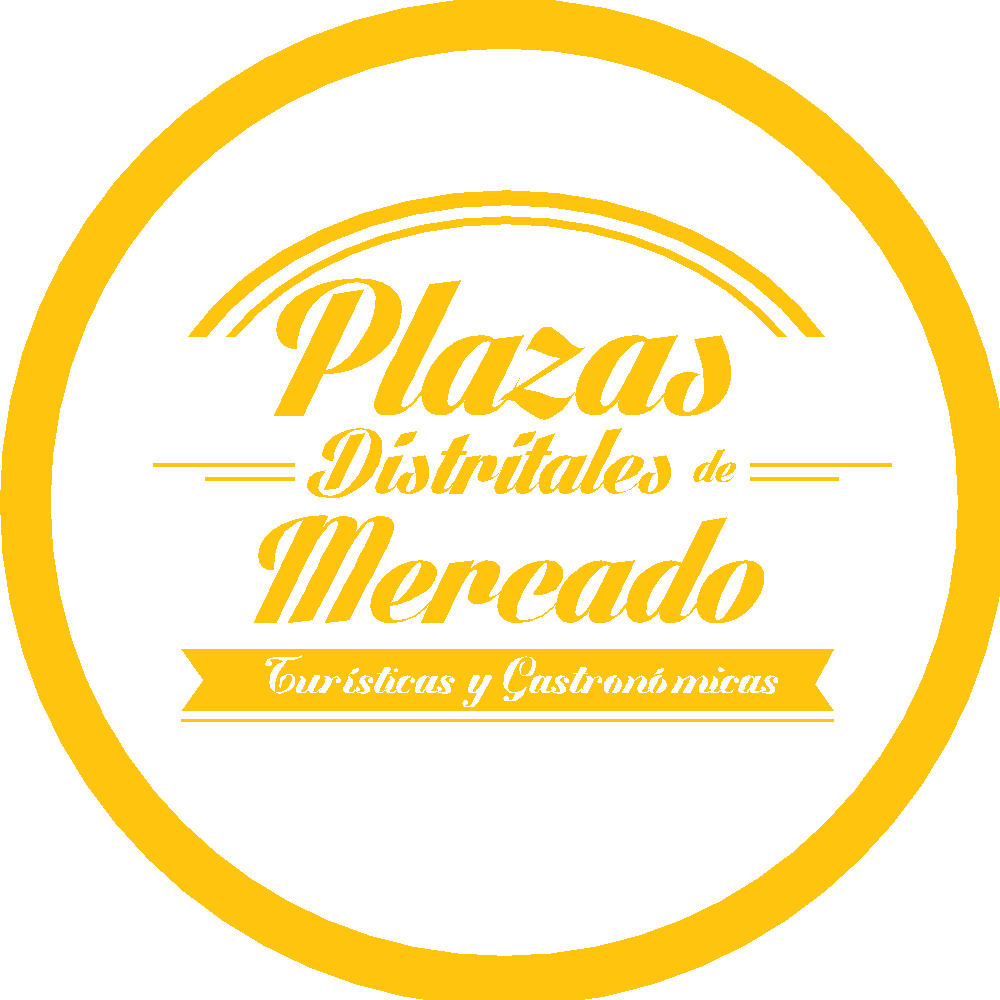 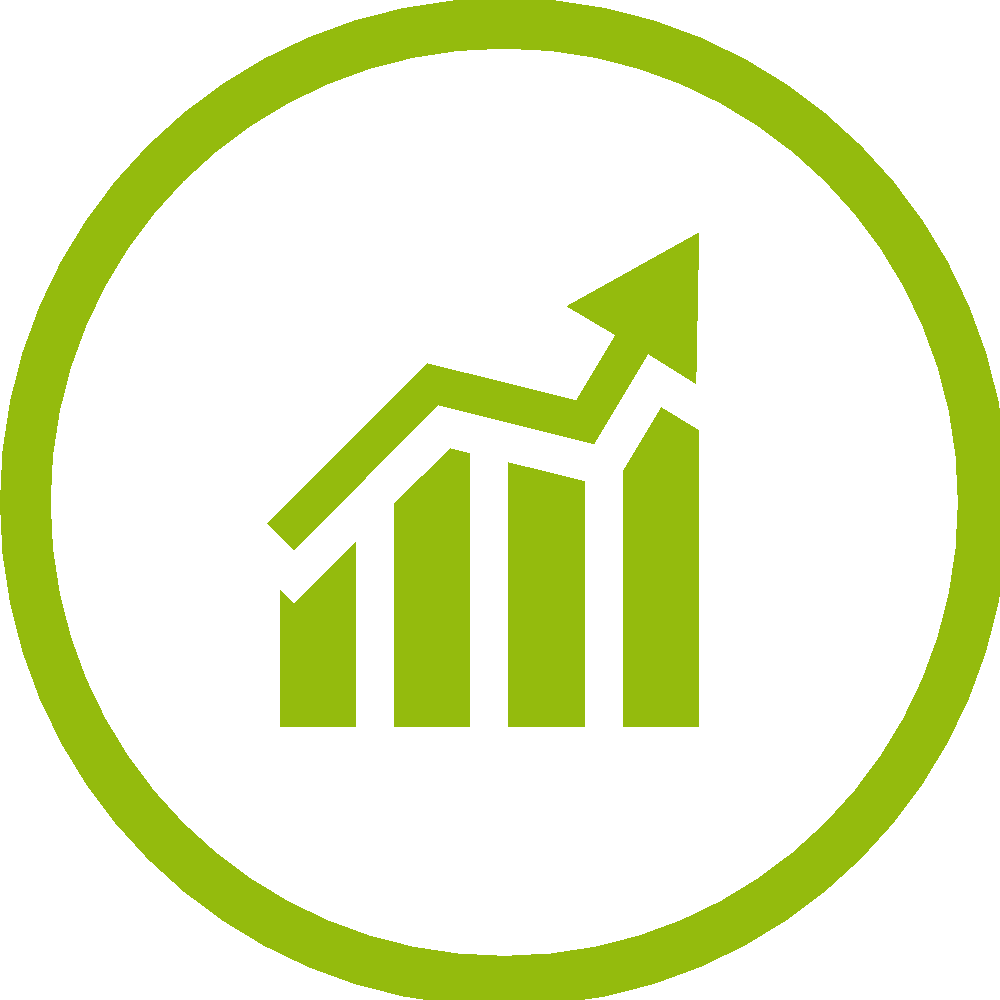 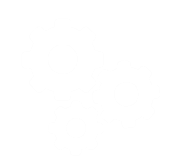 Precios Plazas de Mercado
De 228 productos comparados, más del 50% son más económicos en las plazas distritales de mercado, frente a sus competidores directos (fruvers, grandes y pequeñas superficies, tiendas de barrio).
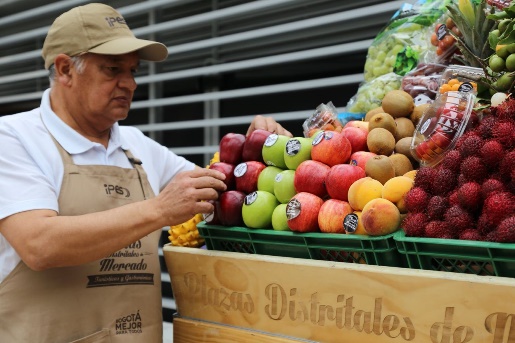 Más de la mitad de las plazas Distritales de mercado, son más competitivas frente a los mercados de su entorno.
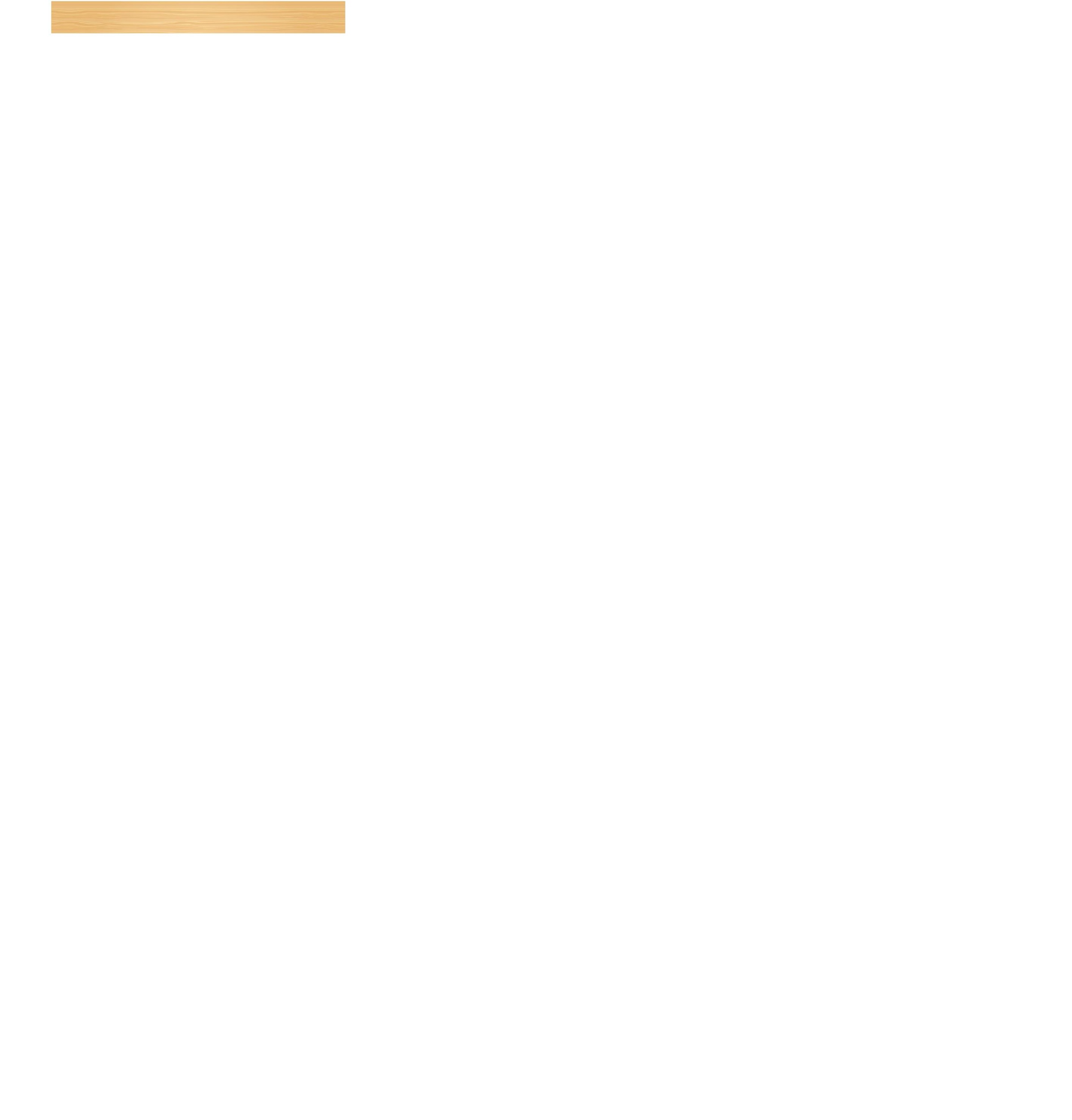 Competitividad
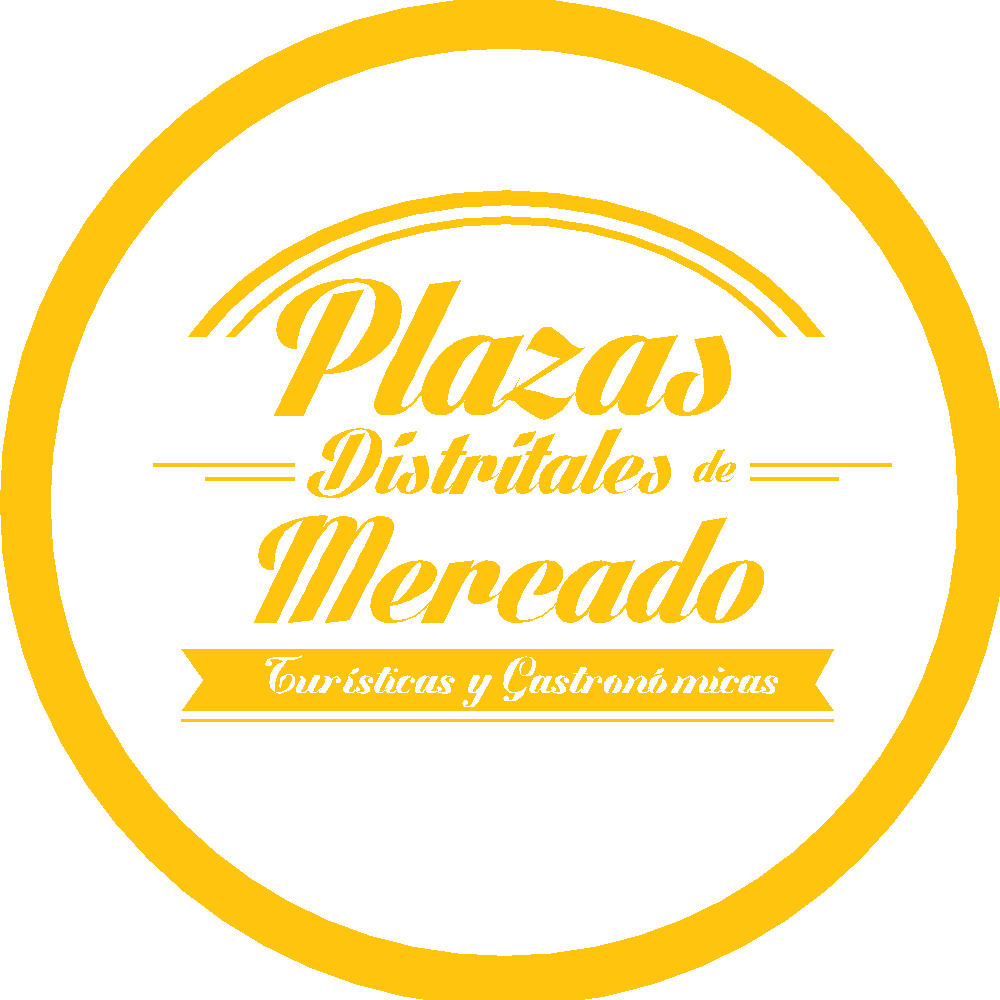 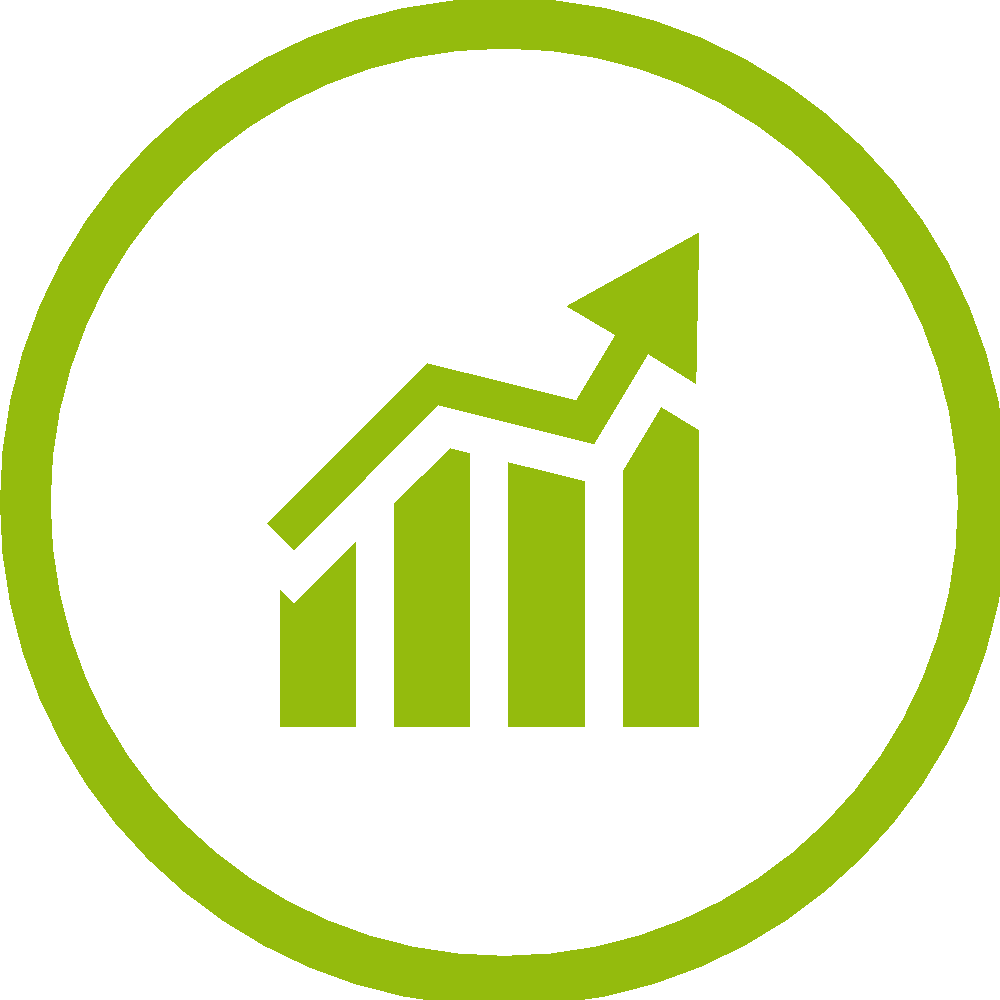 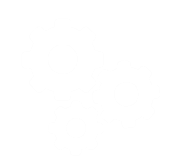 Precios Plazas de Mercado
Tabla 1. Cuadro comparativo precios plazas de mercado frente a su entorno
Fuente: Elaboración Propia. Estudio comparativo de precios de las plazas distritales de mercado con su entorno. IPES. 2019
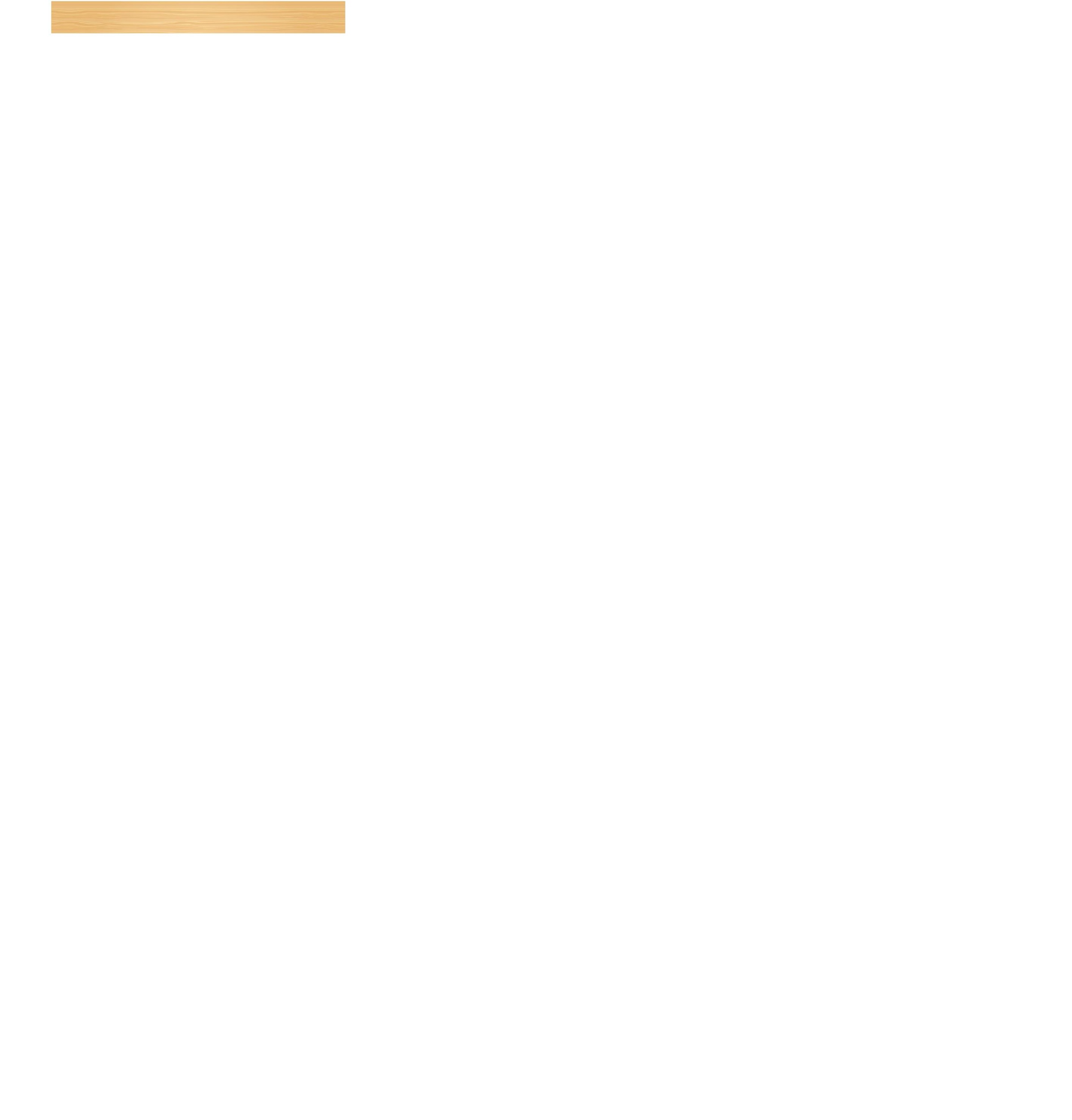 Competitividad
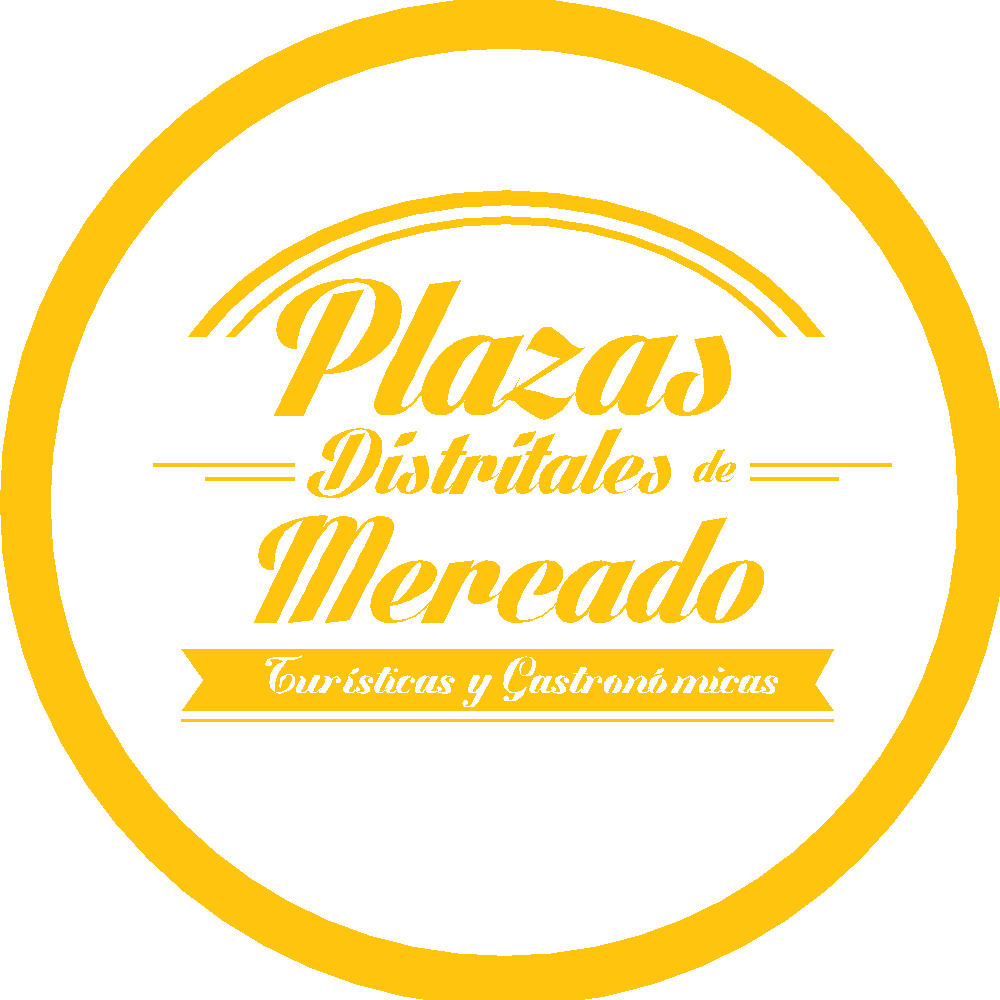 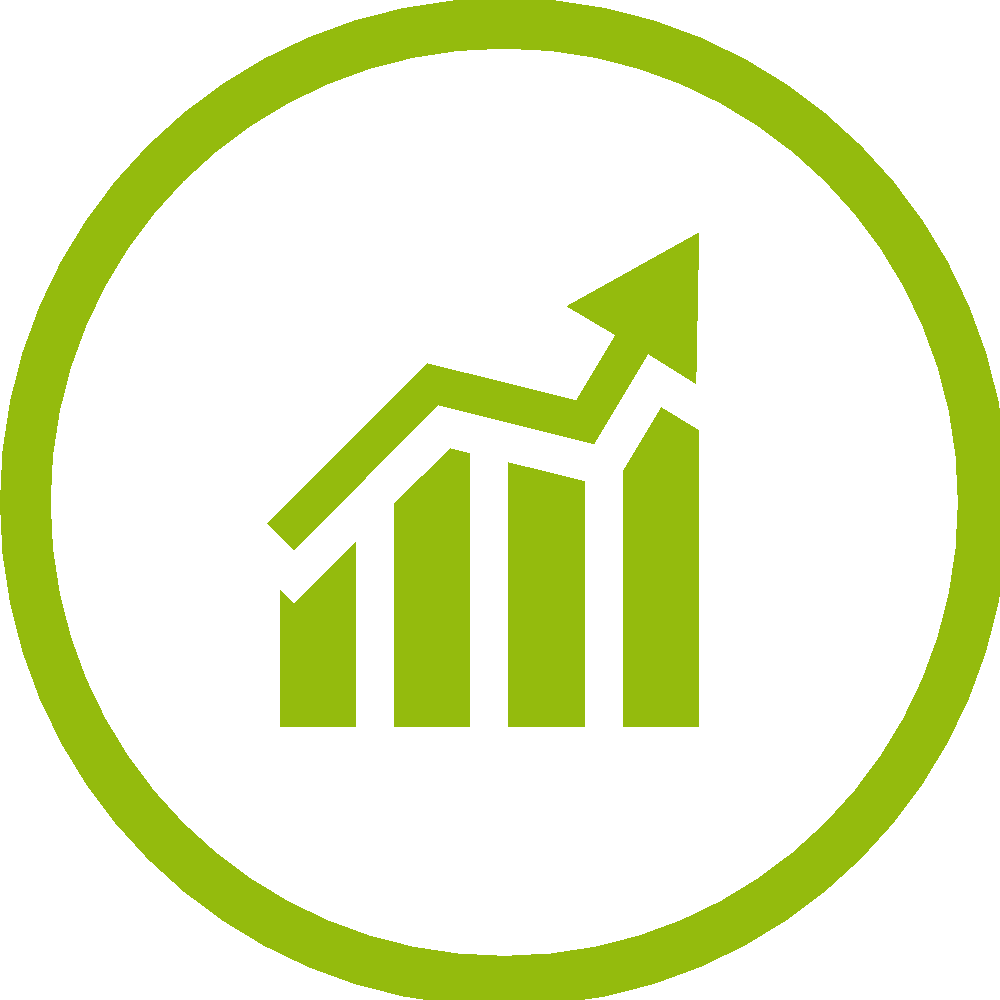 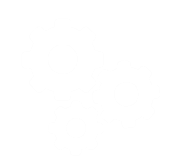 Fortalecimiento Plazas
Fortalecimiento y competitividad:
Festival Gastronómico “La Perse Nocturna”
Evento Cosechando Sabores
La Plaza de La Perseverancia fue escenario del festival gastronómico nocturno en el que los asistentes vivieron un recorrido por distintos platos tradicionales de Colombia acompañado de muestras artísticas. Se busca que las plazas de mercado se conviertan en puntos de encuentro turístico, gastronómico y cultural de Bogotá.
La Plaza Doce de Octubre fue escogida por Food Network para la realización del evento Cosechando Sabores, en donde se resaltaron las raíces de la cocina colombiana, sus platos típicos y las historias que hay detrás de cada uno de estos.
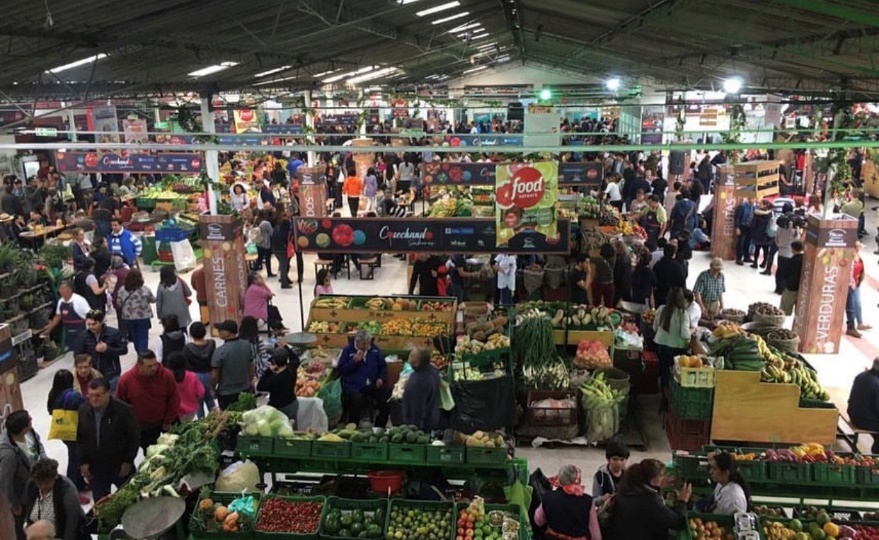 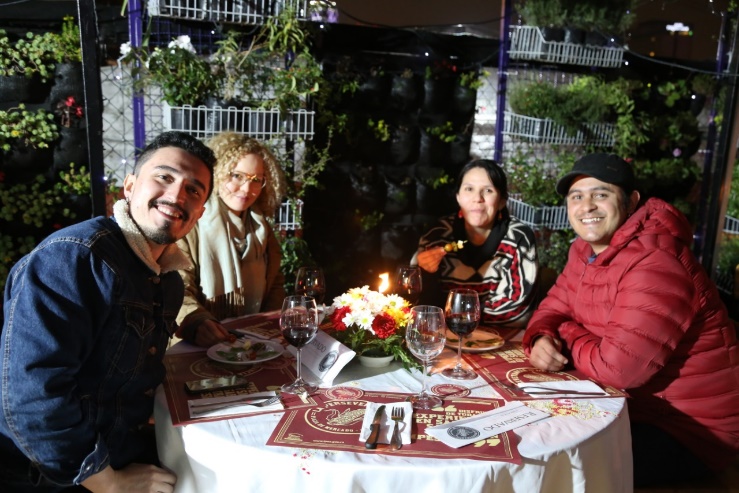 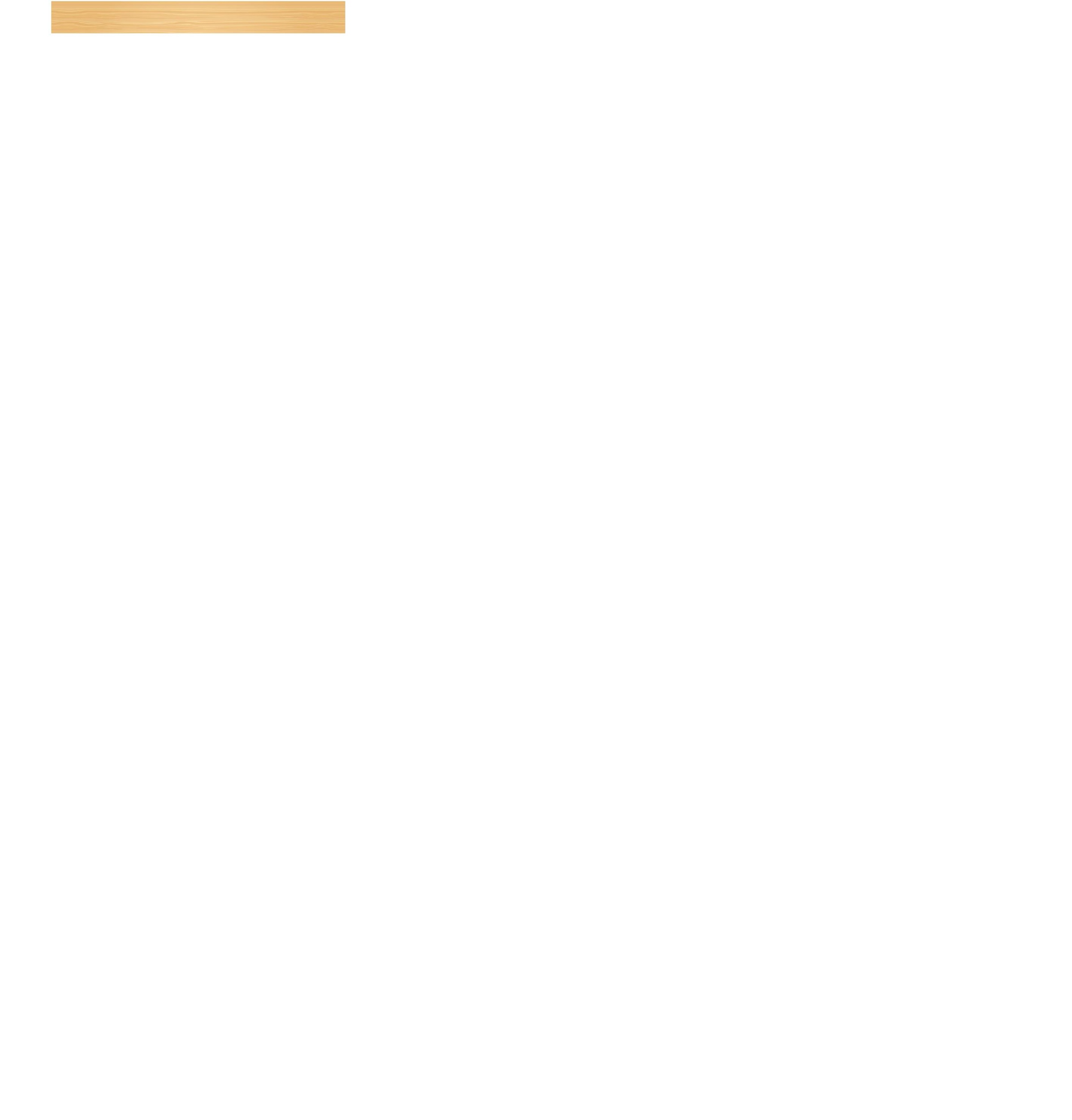 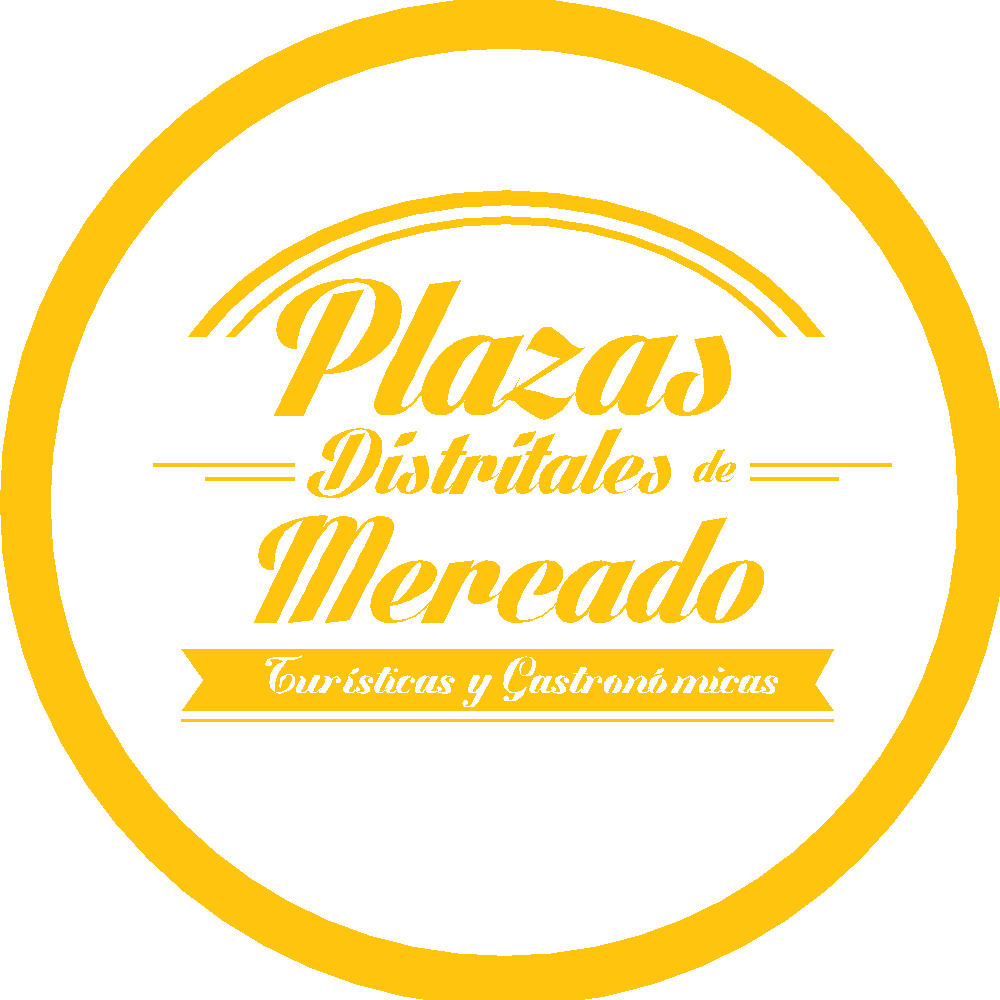 Economía Naranja
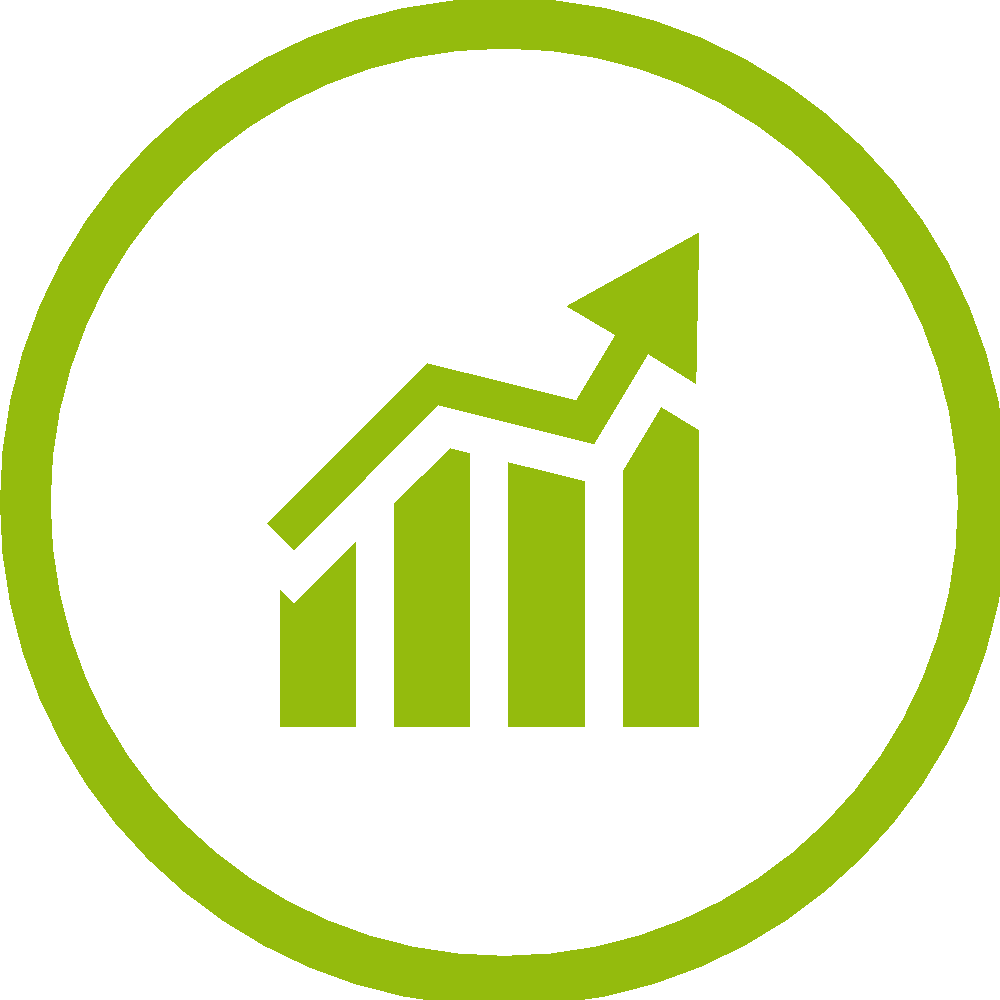 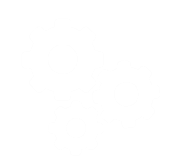 Nuevas Tecnologías
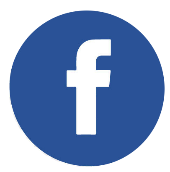 Capacitadas  en diversas temáticas, entre ellas innovación tecnológica y comercio virtual

Plazas con servicio a domicilio, a través de canales como Whatsapp, Facebook, Instagram

Plazas de mercado con redes sociales, con mas de 56 mil seguidores.
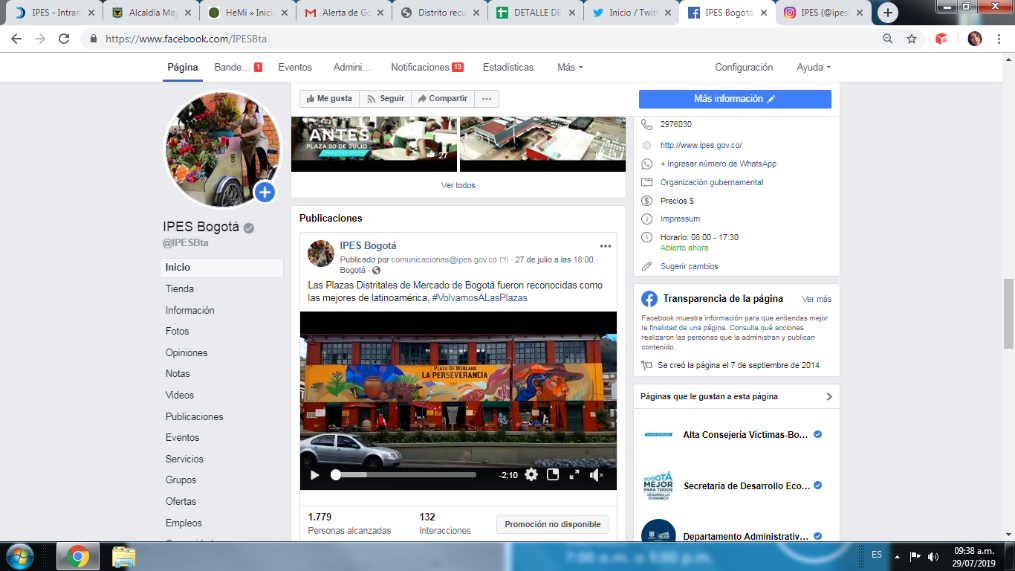 7.934
16
15
Plazas con pagos electrónicos

Plazas con corresponsal bancario 

Comerciantes bancarizados.
10
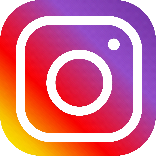 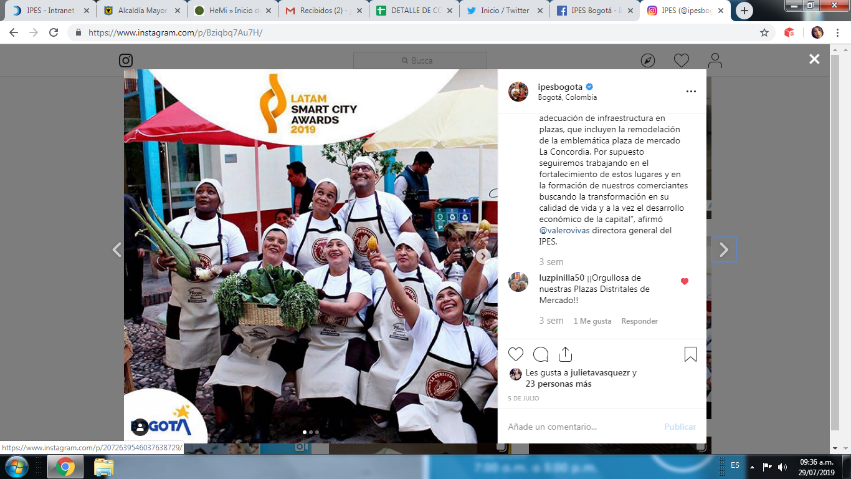 7
1.600
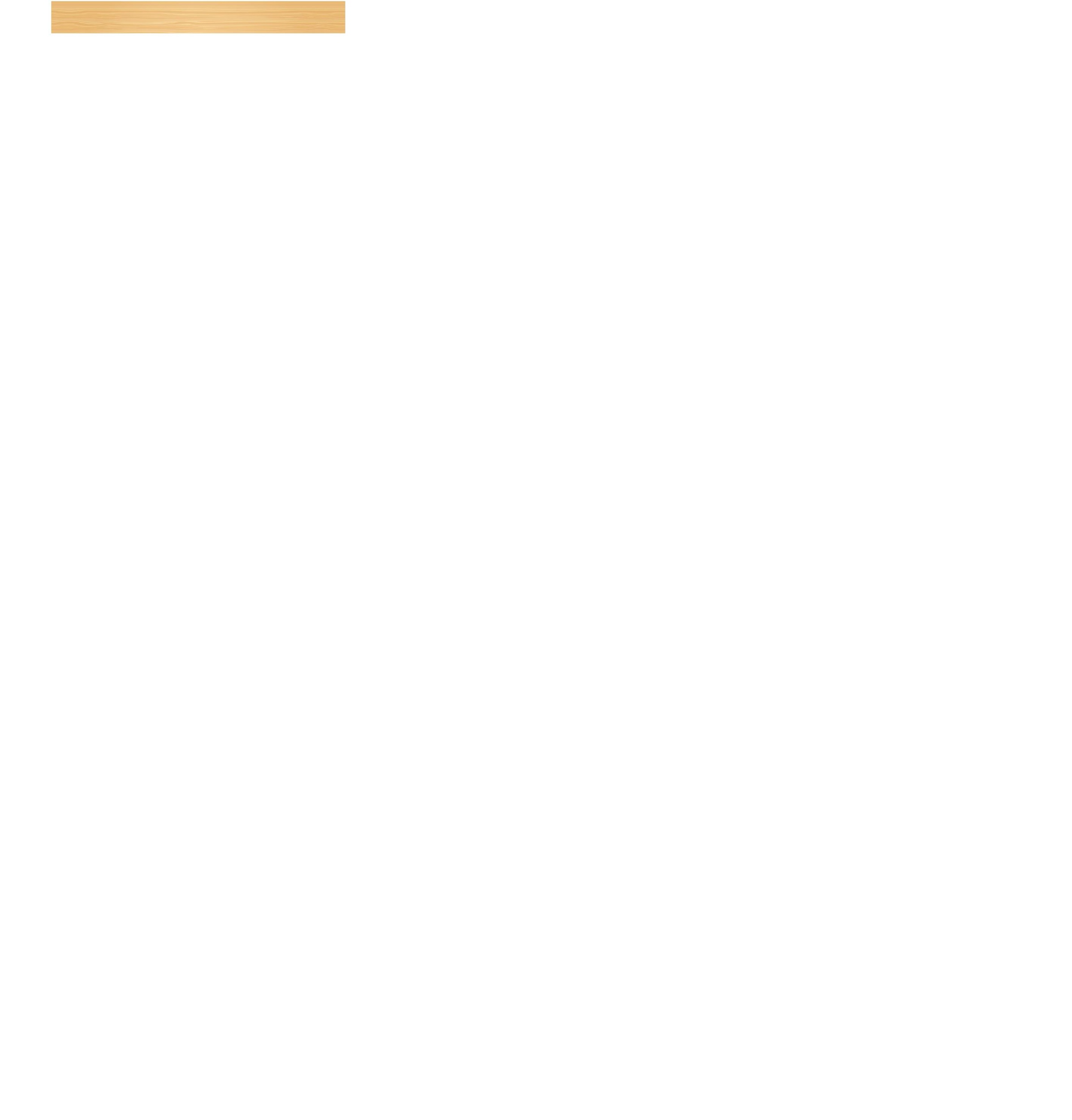 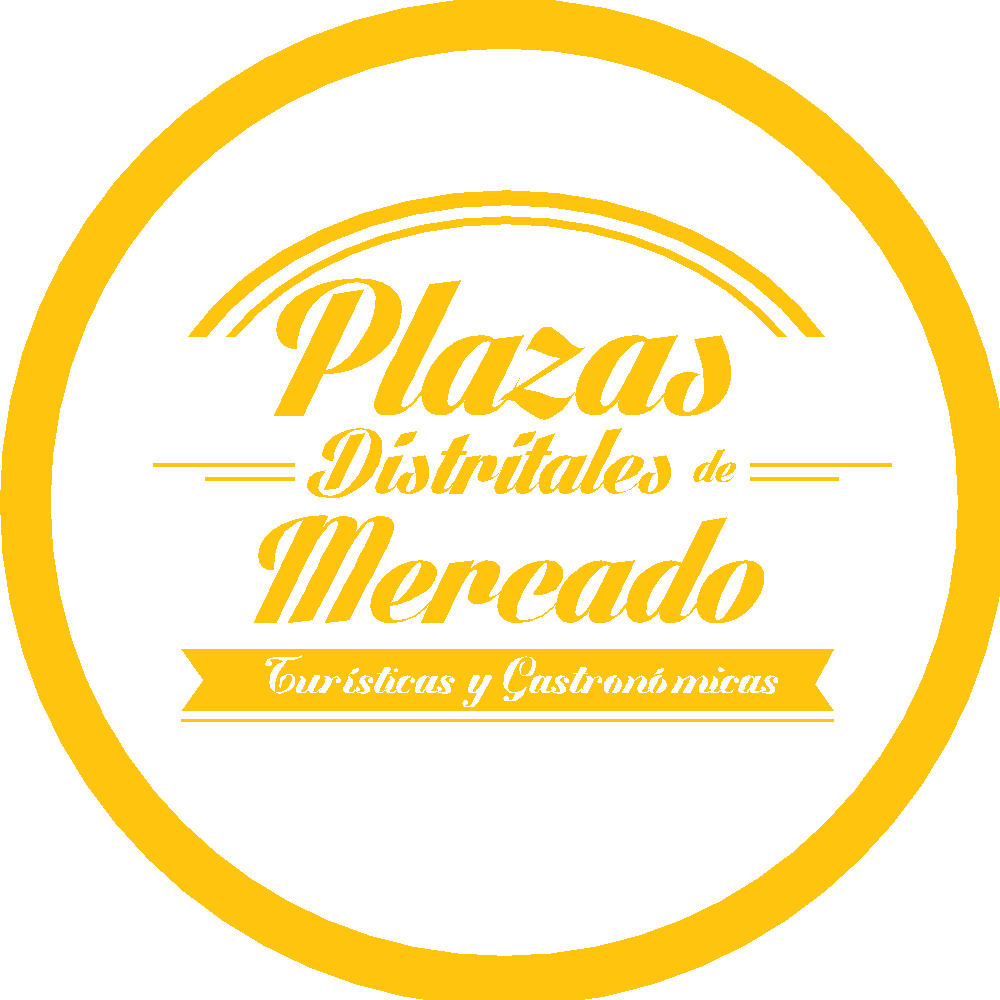 Economía Naranja
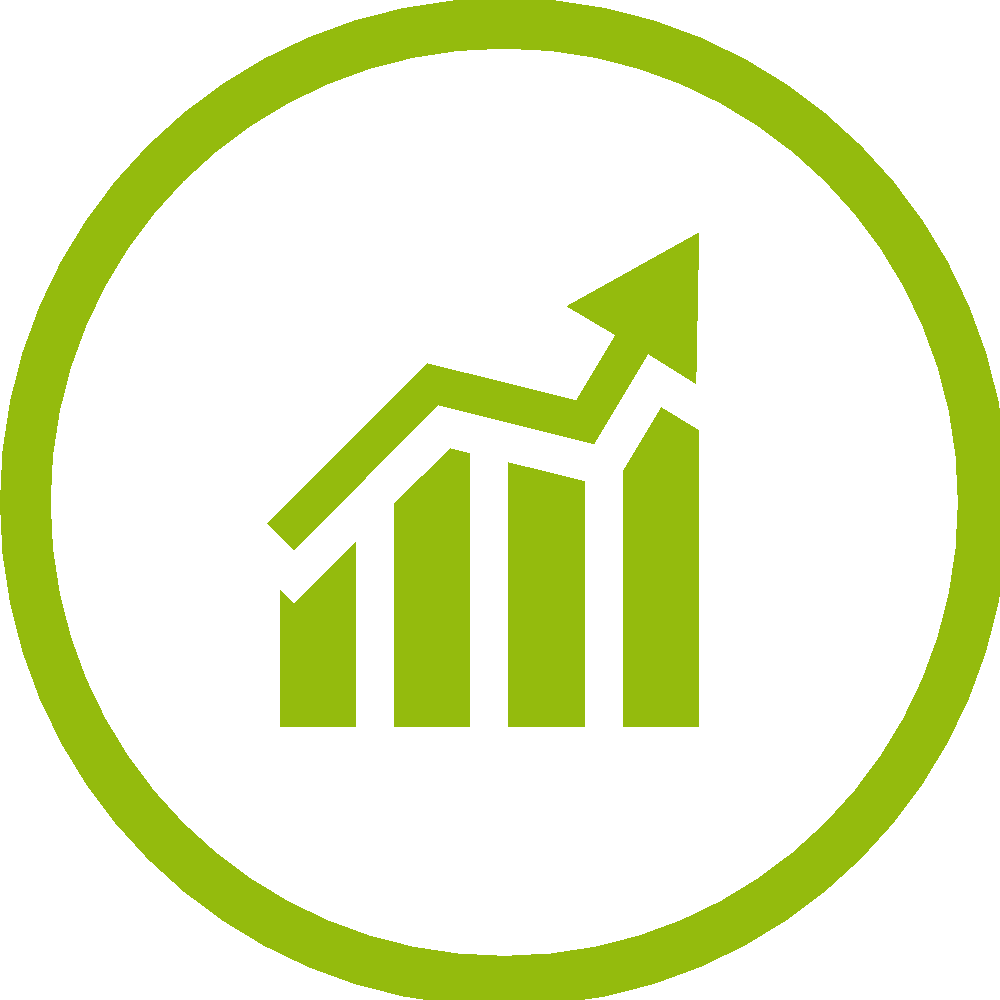 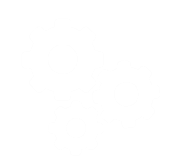 Fomento Cultural
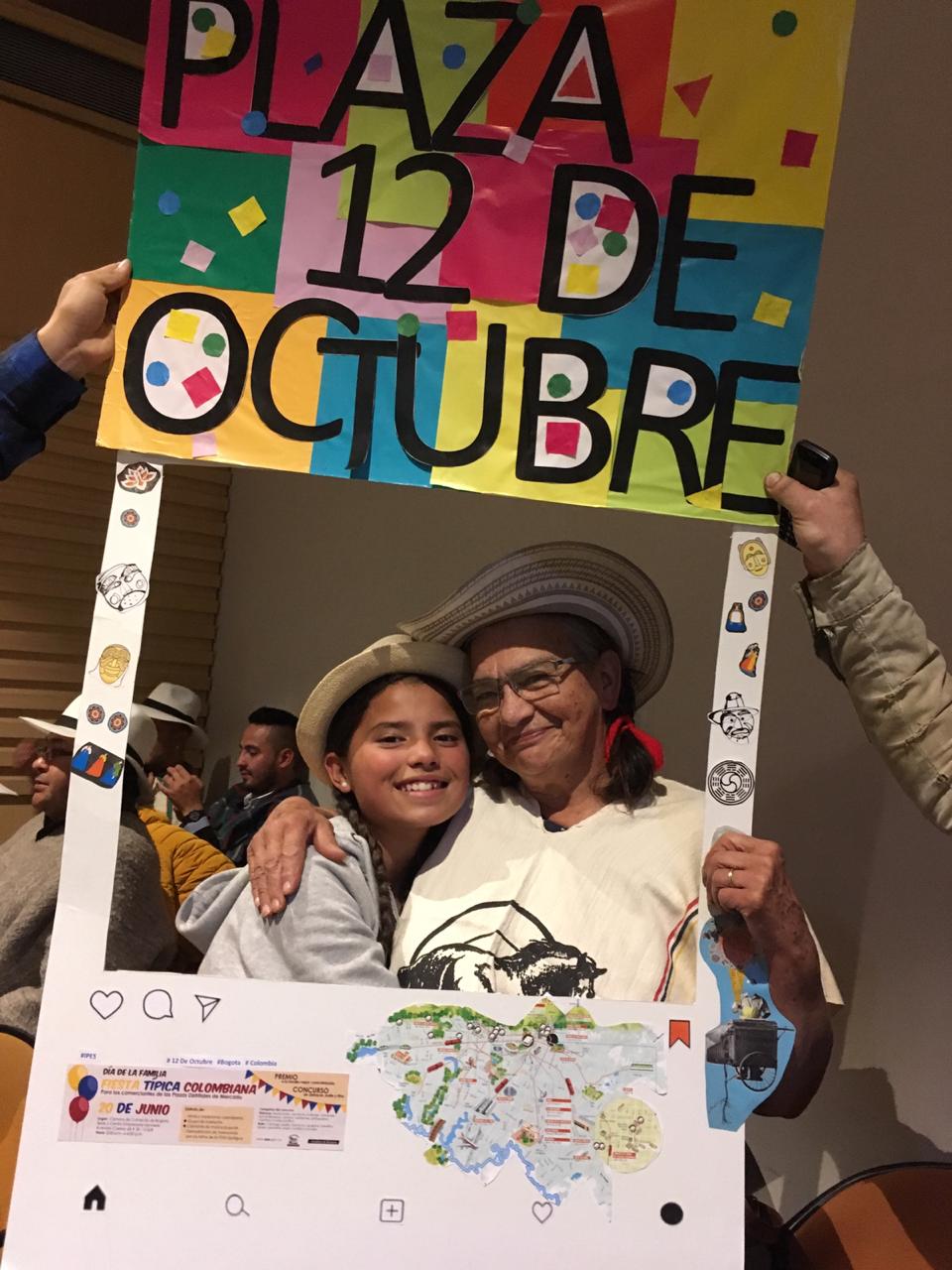 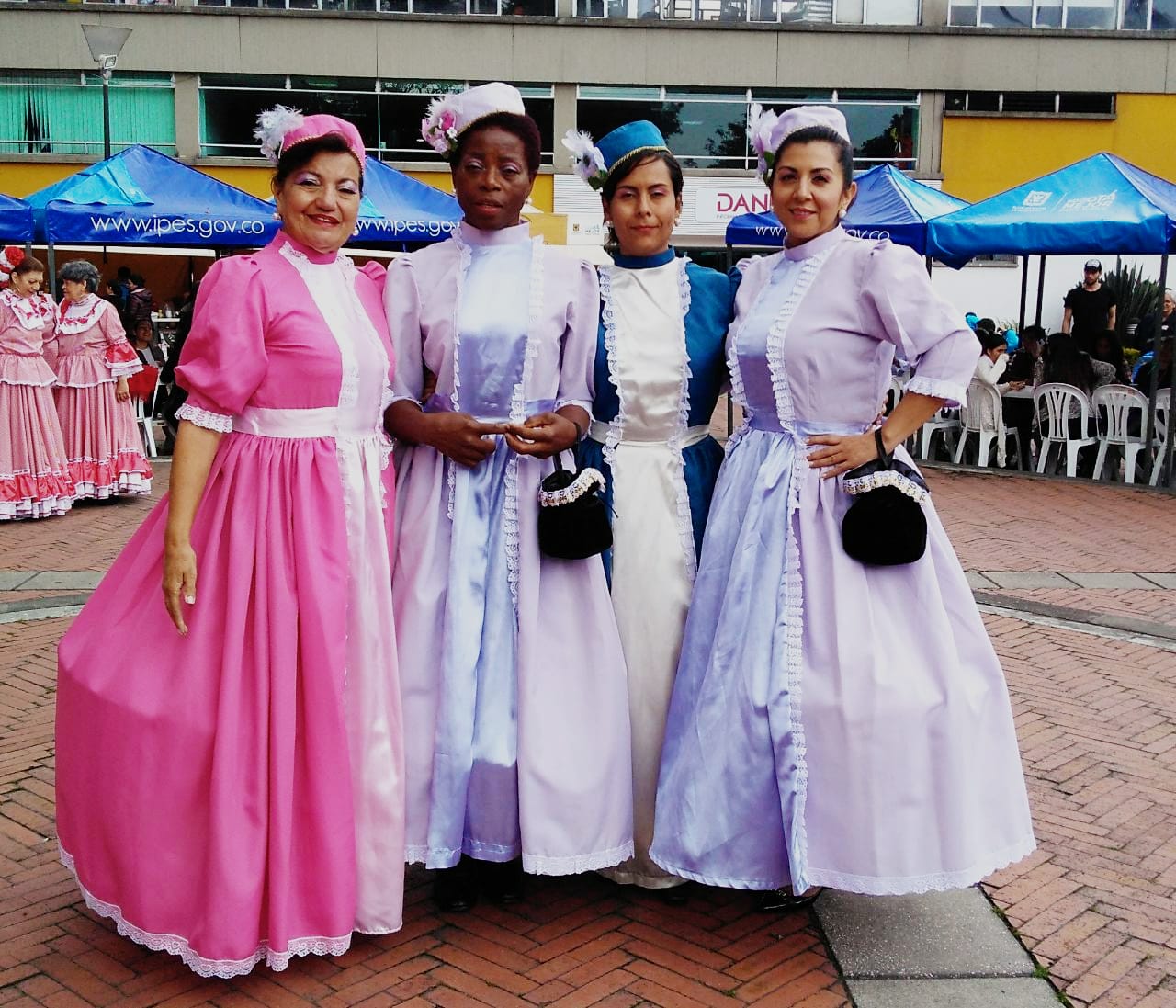 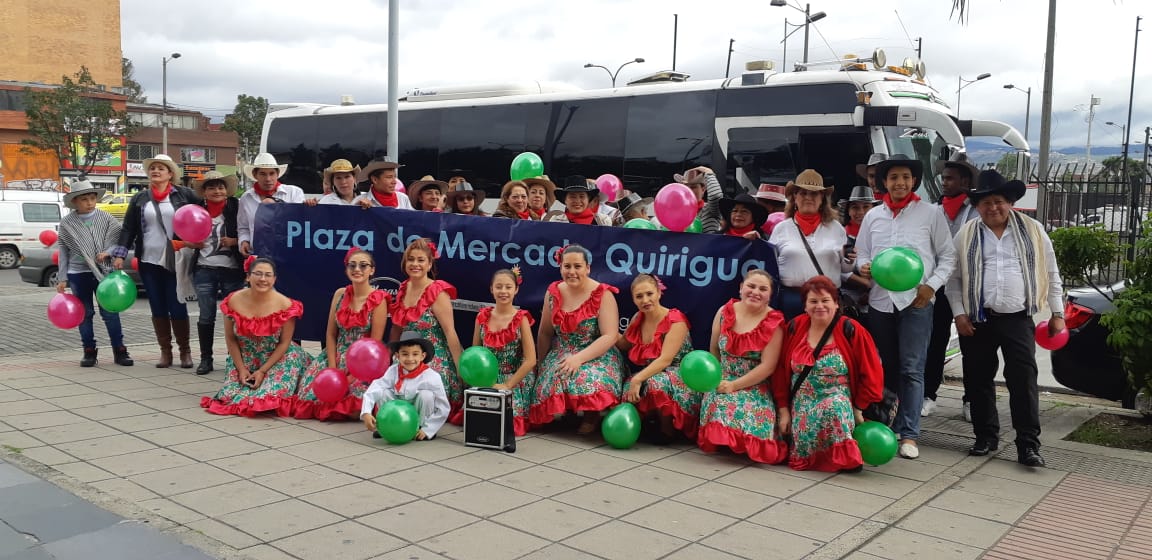 Plazas con Mercado Campesino Tradicional y Cultural

Puntos de lectura, con mas de 21 mil niños beneficiados.

PDM se dictan cursos de inglés y coreano gratuitos
4
7
PDM talleres deportivos 

Textos de literatura

Actividades culturales
5.000
12
172
4
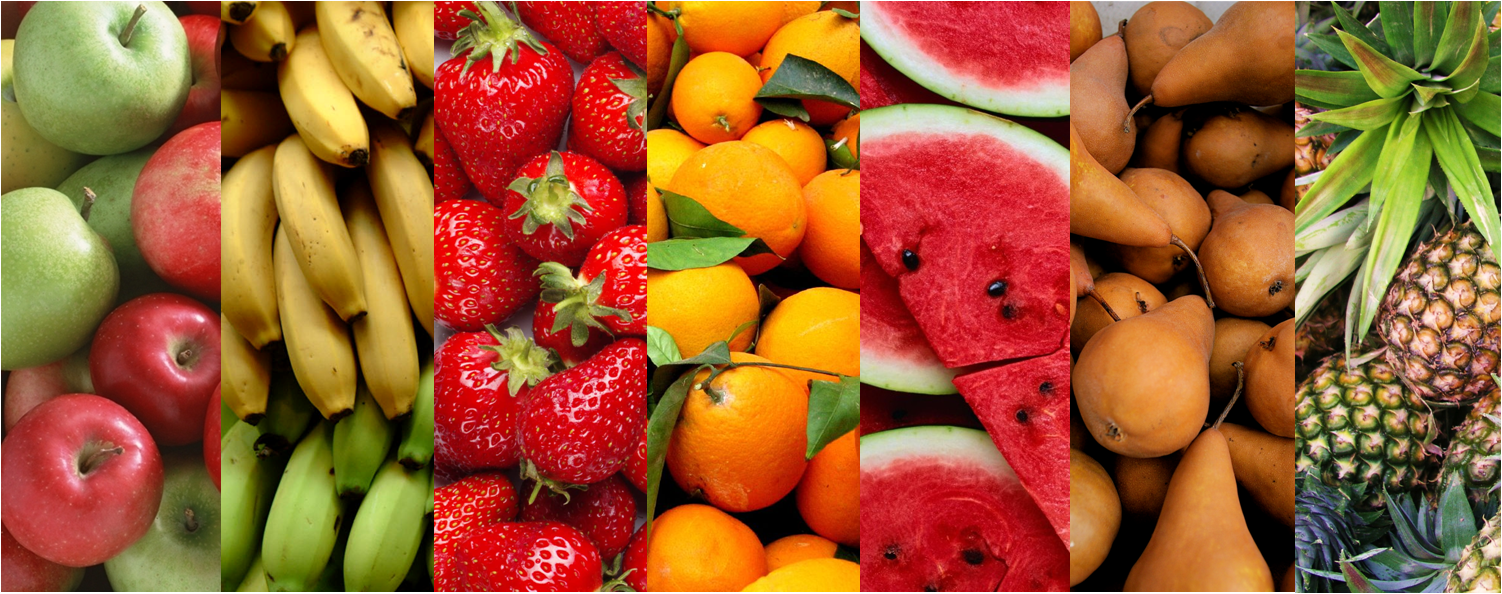 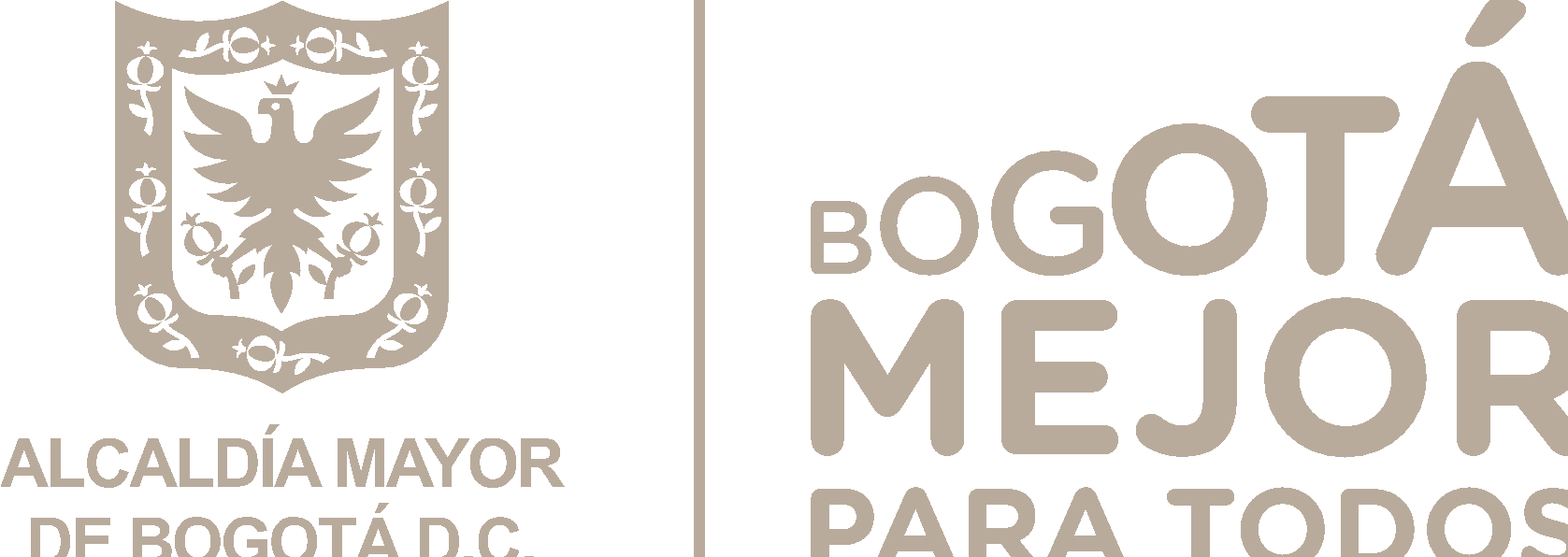 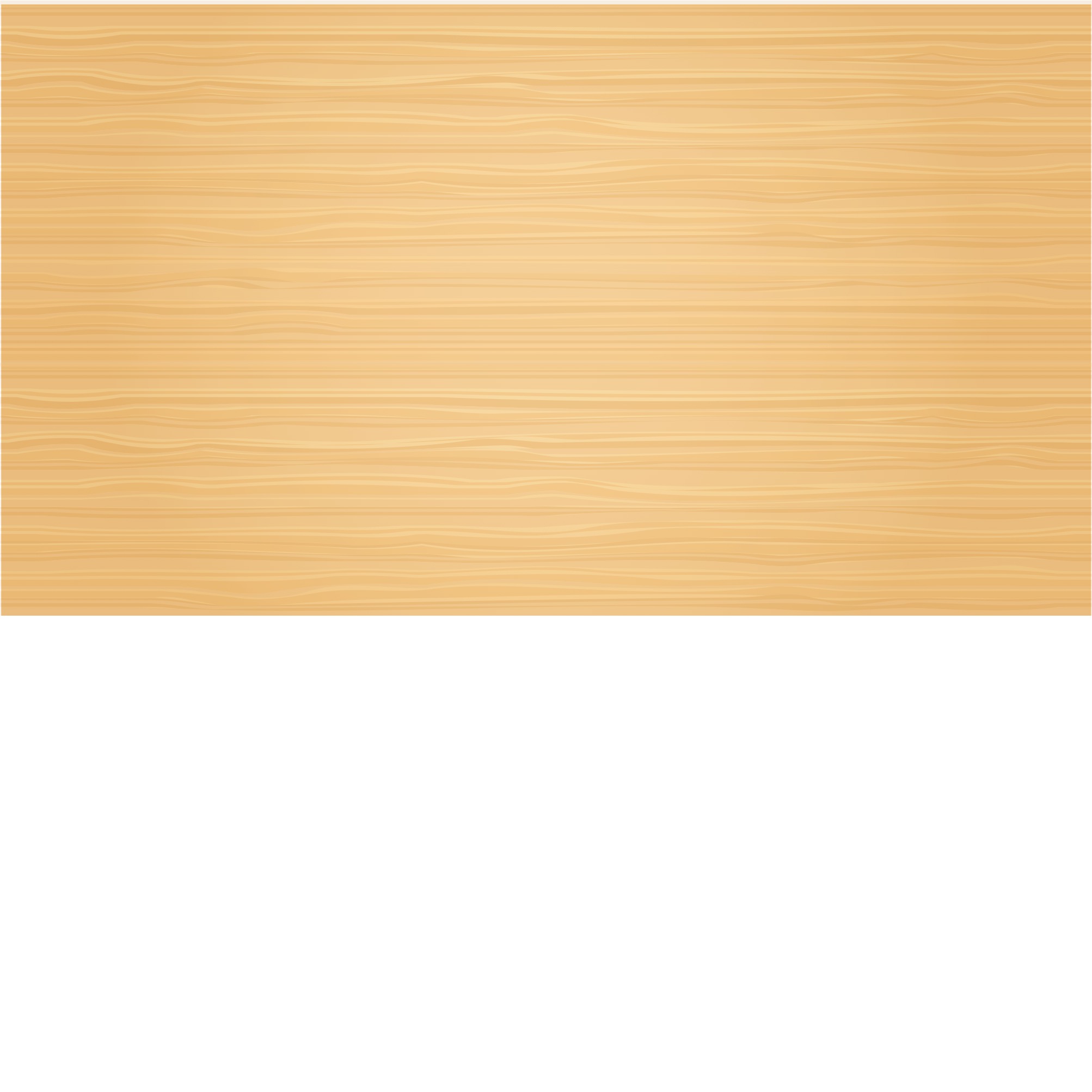 Gracias
8. VARIOS